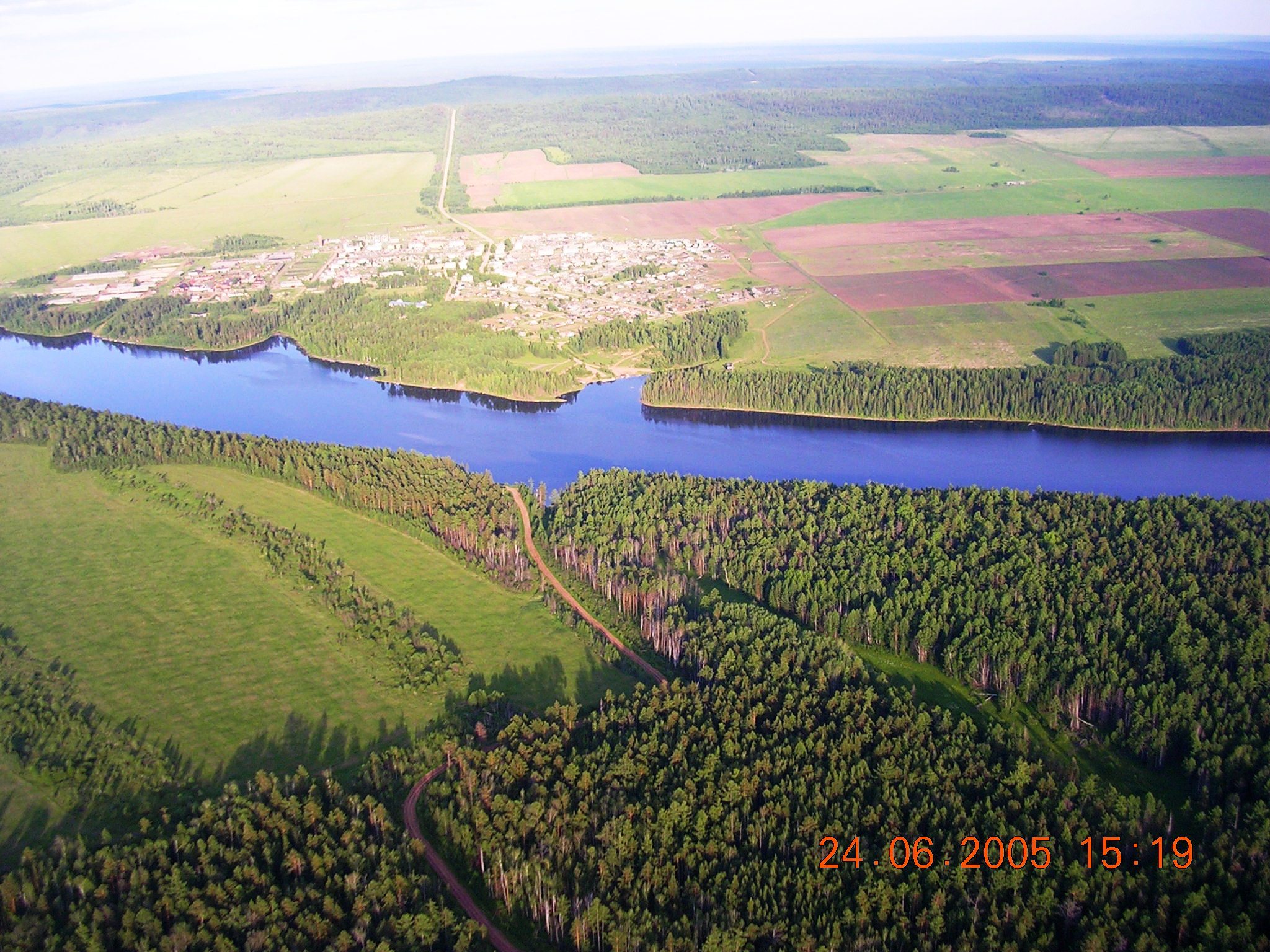 Иркутская областьНижнеилимский район
Березняковское сельское поселениеотчёт главы БСП о работе администрации за 2016год
Иркутская областьНижнеилимский районБерезняковское сельское поселение                                            http://a-bsp.ru
Отчёт главы Березняковского СП
о работе администрации за 2016 год
http://a-bsp.ru
2016 год
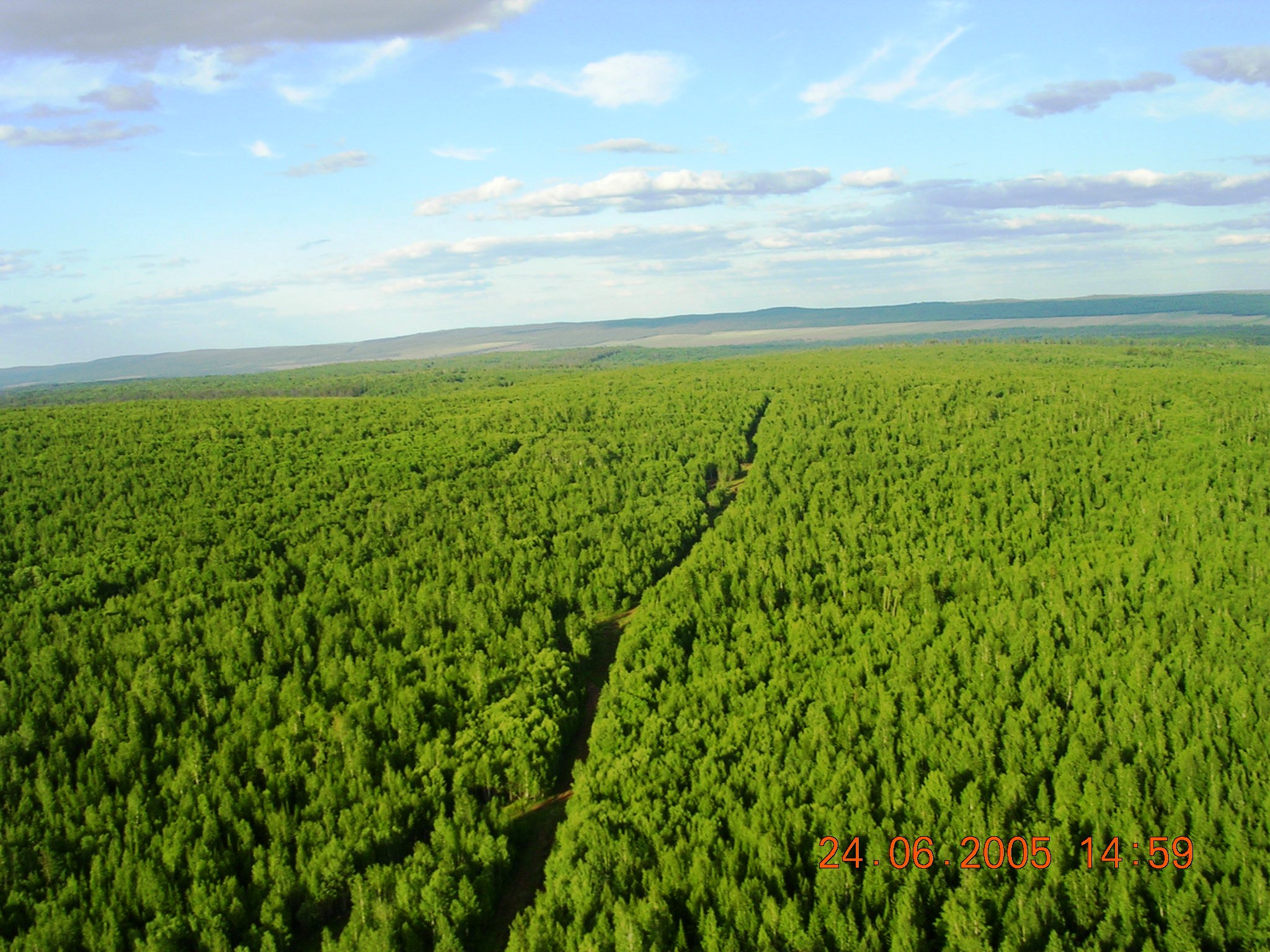 Население составляет 1976 чел.
Население составляет 1918ч.
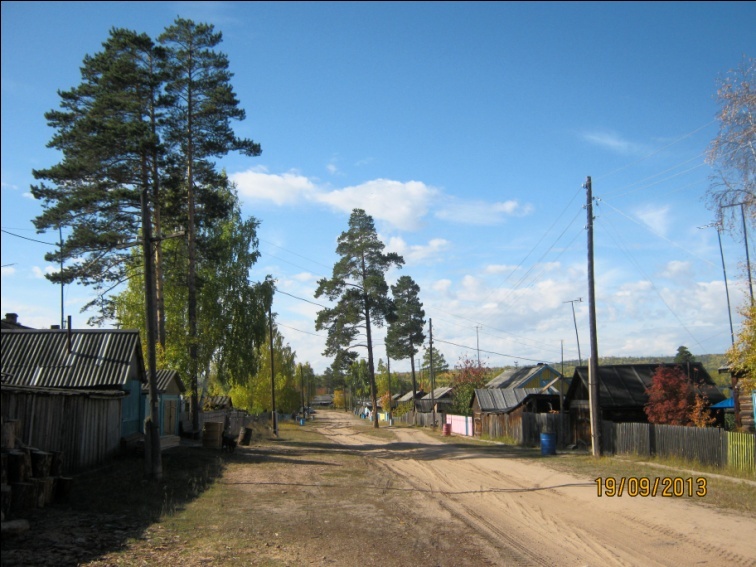 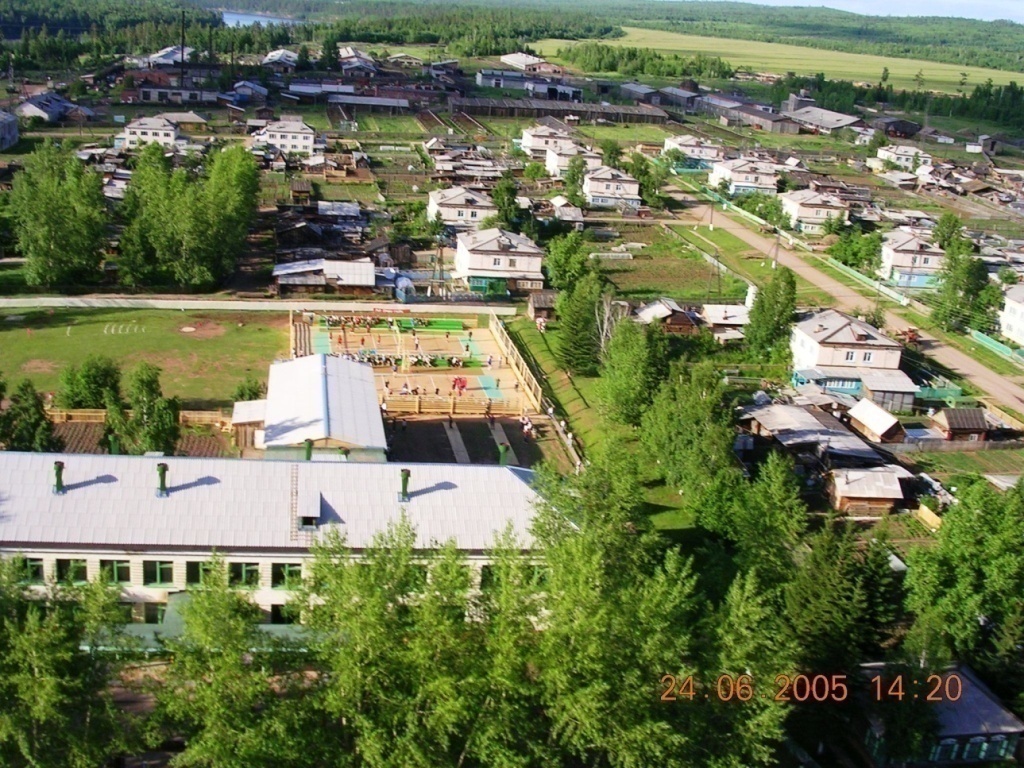 Игирма
672 чел.
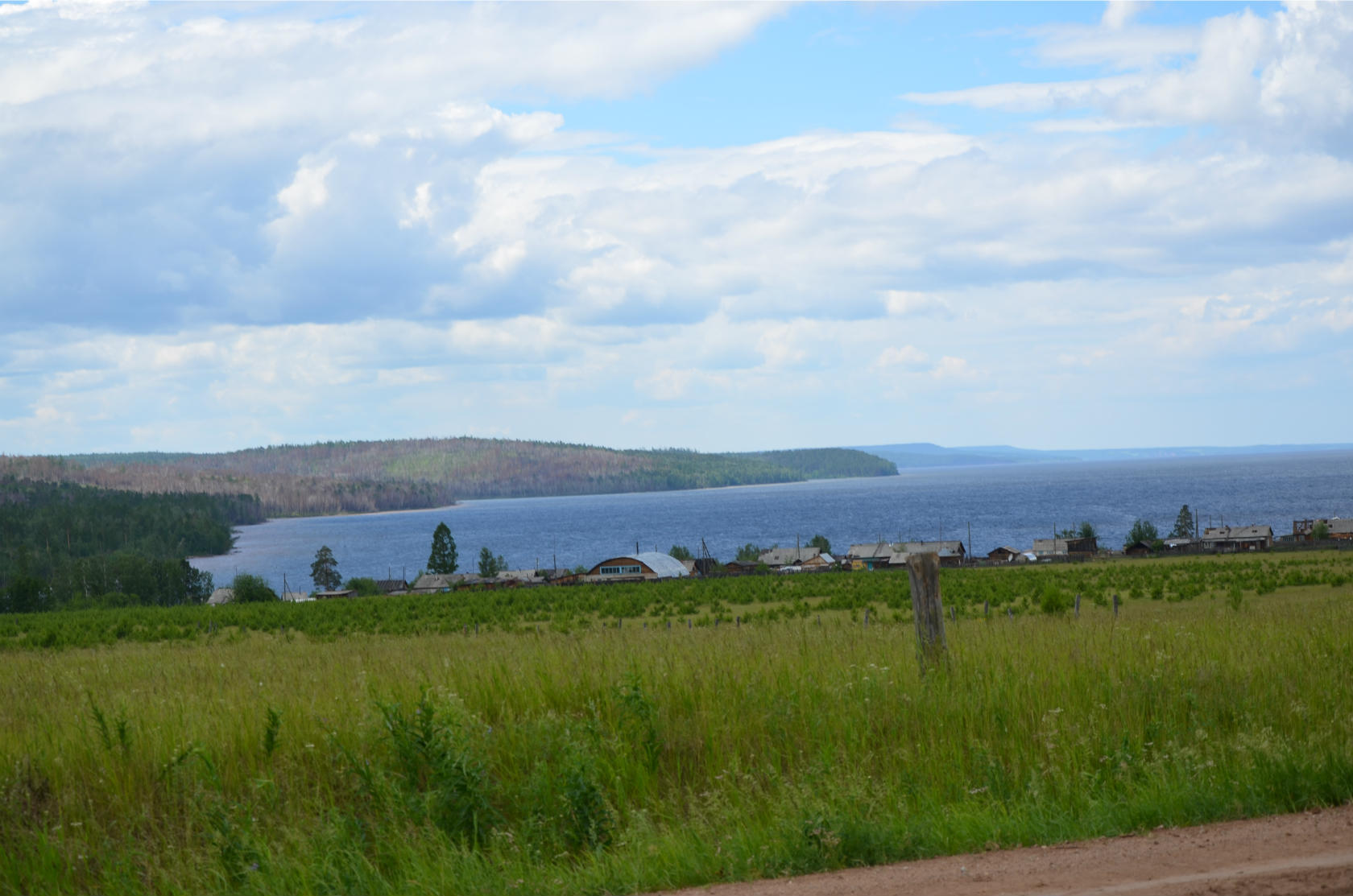 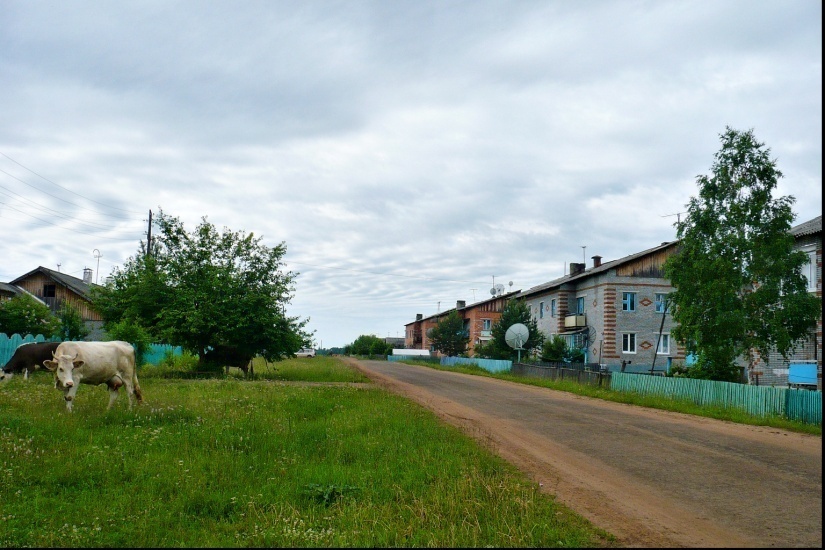 Березняки - 1246
Березняки
1246 чел.
Игирма - 672
[Speaker Notes: Березняковское сельское поселение – муниципальное образование находится на правом берегу  Усть – Илимского водохранилища. Образовано в 1970 году, в связи с затоплением деревень в результате строительства Усть-Илимской ГЭС. Расположено в центре Нижнеилимского района в 80-ти километрах от г. Железногорска. В состав МО входят два населённых  пункта: п. Березняки и п. Игирма. Занимаемая площадь – 5,7 тыс.га.  Население составляет 1976 чел.]
Березняковское МО
Краткая справка о поселении
Березняковское сельское поселение – муниципальное образование находится на правом берегу  Усть – Илимского водохранилища. Образовано в 1970 году, в связи с затоплением деревень в результате строительства Усть-Илимской ГЭС. Расположено в центре Нижнеилимского района в 80-ти километрах от  г. Железногорска, в 45-ти км. от железной дороги, т.е. от п. Новая Игирма. В состав МО входят два населённых пункта: п. Березняки и п. Игирма. Занимаемая площадь – 5,7 тыс.га. В поселении Березняки находится дом Михаила Кузьмича Янгеля  - учёного, конструктора в области ракетно-космической техники, академика АН СССР (1966), дважды Героя Социалистического Труда (1959,1961). Дом был перевезён в Березняки после затопления  деревни Зыряновой.
Уровень жизни населения
Березняковское МО
[Speaker Notes: 43 % населения - это люди трудоспособного возраста; 31% составляют пенсионеры; 20% это студенты, ученики школ, дети дошкольного возраста; 6 % люди относящиеся к льготной категории (инвалиды и т.д.)]
Уровень жизни населения
Березняковское МО
Демографическая ситуация по данным управления службы ЗАГС
[Speaker Notes: Уже второй год наблюдается естественный прирост населения, что хорошо видно на графике. 
Cнижение уровня безработицы.]
Березняковское МО
Уровень жизни населения
[Speaker Notes: Подавляющее большинство населения – это 66%, работает вахтовым методом. 12% работающие системы образования. 6% здравоохранение. 5 % торговля.]
Березняковское МО
Уровень жизни населения
Березняковское МО
Уровень жизни населения
[Speaker Notes: Тесно работаем с управлением соц.защиты по путёвкам, оформлению пособий и т.д.]
Березняковское МО
Управление финансами
Бюджет Березняковского  сельского  поселения на 2016 год был утвержден Решением Думы Березняковского сельского поселения № 144 
от 28.12.2015 года.
   Доходная часть бюджета утверждена в сумме 11 768,4 тыс. рублей, в т.ч.  безвозмездных поступлений в сумме 10 208,0 тыс. руб. из них  
объём межбюджетных  трансфертов, получаемых из других бюджетов  бюджетной   системы РФ,  в сумме 10 208,0 тыс. рублей. С учетом внесенных уточнений и изменений в течение отчетного периода доходная часть бюджета составила 16 313,4 тыс.рублей, в т.ч. объем безвозмездных поступлений 14  574,3 тыс. рублей.
   Исполнение за 2016 год составило 16 173,5 тыс. рублей или 99,1 % к уточненному плану 2016 года, в том числе:
- по разделу «налоговые и неналоговые доходы» – исполнение составило  1 599,2 тыс.рублей или 91,9  % к уточненным  показателям.
- по разделу «безвозмездные поступления» – исполнение составило 
14 574,3 тыс.рублей или 100 % к уточненным  показателям.
Березняковское МО
Управление финансами
Структура доходов по основным доходным источникам
Березняковское МО
Управление финансами
Структура расходов бюджета по функциональной классификации
Березняковское МО
Народные инициативы
Отчёт об использовании субсидии в целях софинансирования расходов, 
связанных с реализацией мероприятий перечня проектов народных инициатив  по состоянию на 20 января 2017 года
Народные инициативы
Березняковское МО
Замена кровли
СДК п. Игирма
Замена кровли СДК п. Березняки
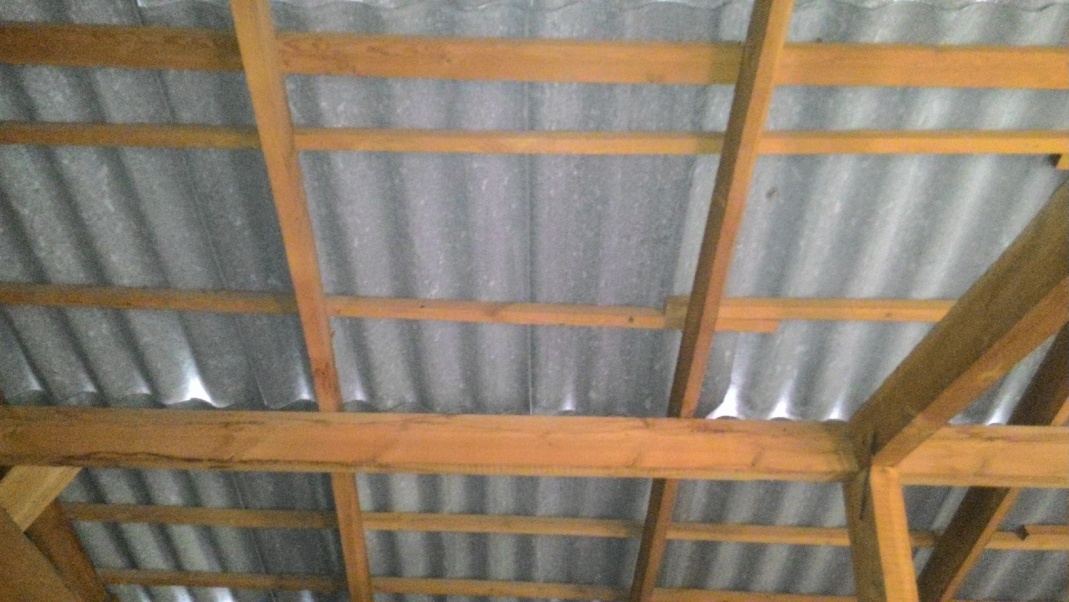 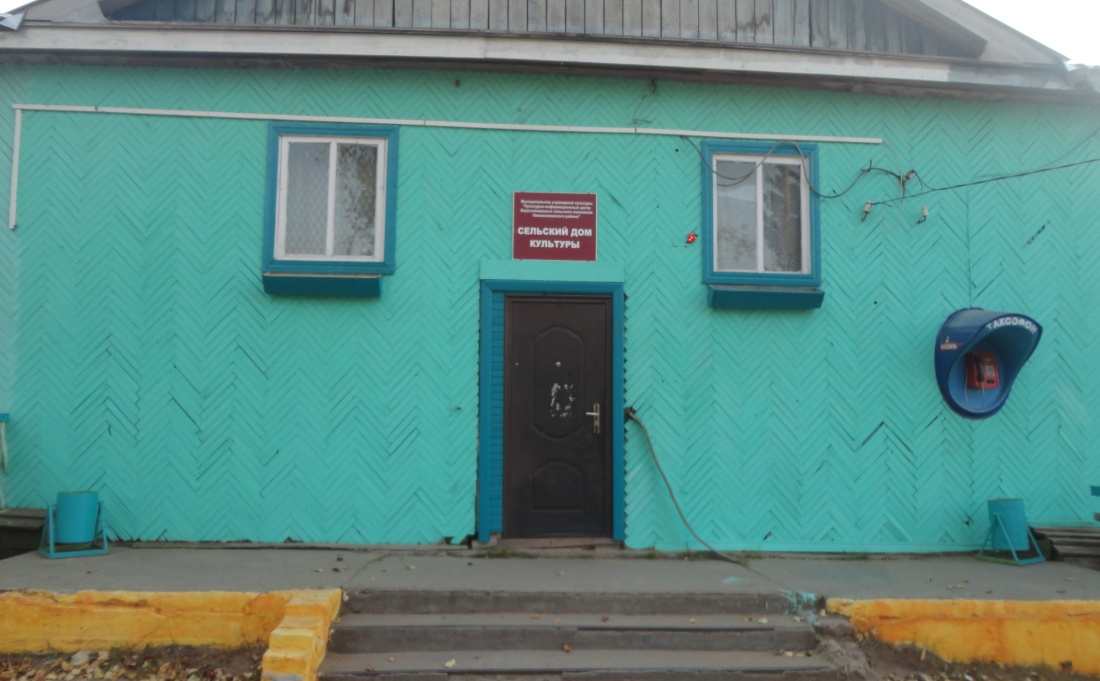 Березняковское МО
Социальное партнёрство
Информация о ходе работ по заключению соглашений о социально-экономическом сотрудничестве между муниципальным образованием «Березняковское сельское поселение» и организациями за  2016 г.
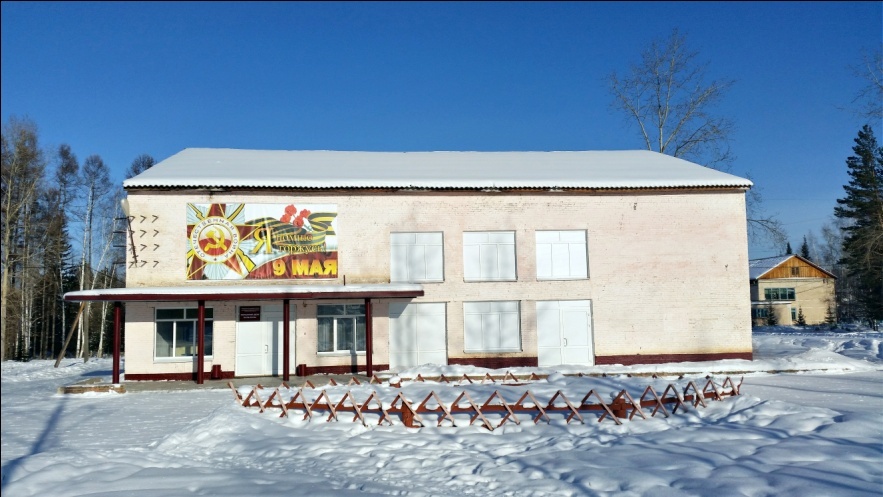 Культура
Березняковское МО
Структура
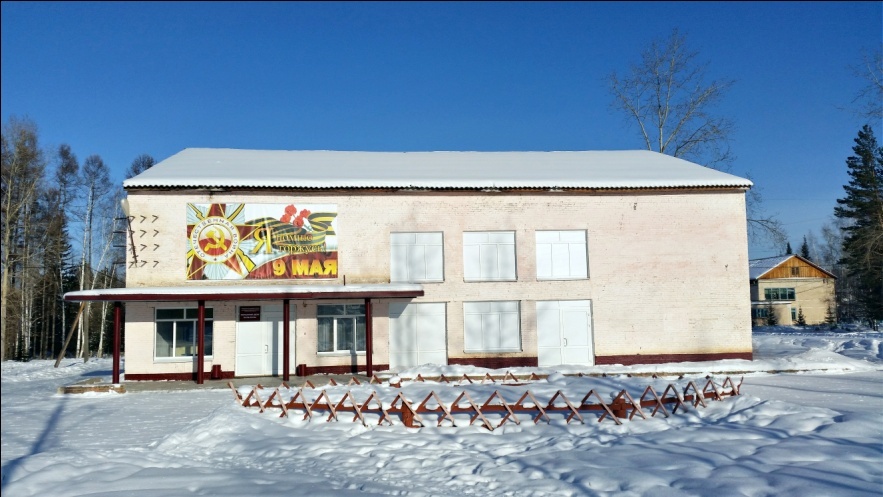 Культура
Березняковское МО
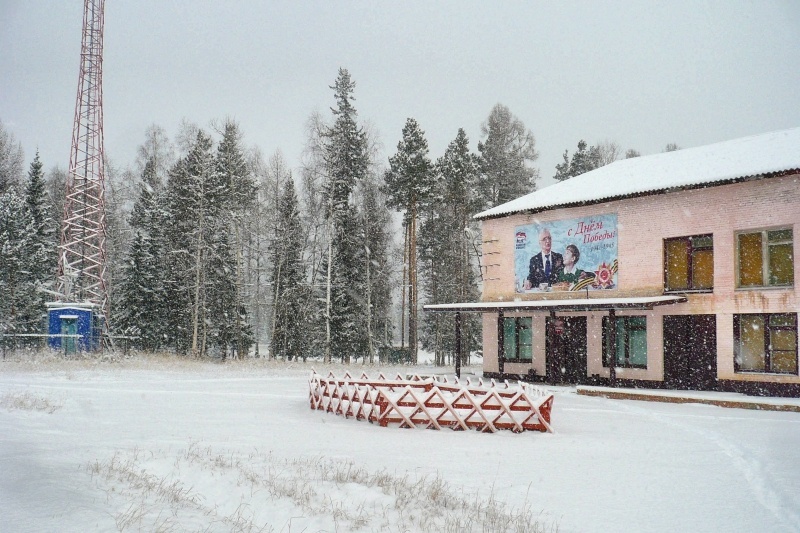 Березняковское МО
Культура
МОДЕЛЬНАЯ БИБЛИОТЕКА П. БЕРЕЗНЯКИ В 2016 ГОДУ
Контрольные показатели работы:
Количество пользователей всего: 522
- в том числе дети до 14 лет: 189
- молодёжь 15-30 лет: 54
- читатели в передвижках: 107
- пользователей в информационном зале: 316
Количество посещений: 5727
- в том числе в информационном зале: 1523
- в том числе на мероприятиях: 1334
Выдача книг, журналов, электронных изданий: 11379
Количество мероприятий: 54
События года:
Главным событием библиотечной жизни посёлка стал 90-летний юбилей Нижнеилимского района. В Модельной библиотекедля школьников реализовывался краеведческий проект «ДАВАЙ, ДРУЖОК, ПО РАЙОНУ ПРОМЧИМСЯ!» (о посёлках района)
В социальной сети «Одноклассники» создана страничка Модельной библиотеки п. Березняки «БЕРЕЗНЯКИ ЧИТАЮЩИЕ», на которой отражаются события текущие и события из истории посёлка.
Новые поступления:В МБ поступило 34 книги и 24 экземпляра журналов. Всего 58экземпляров
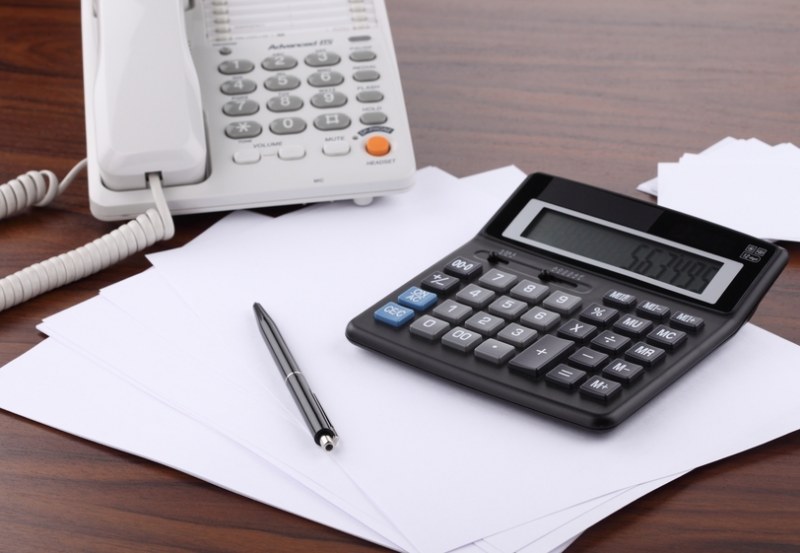 Березняковское МО
Культура
Расходы за 2016 год составили – 6.591,8тыс.руб.
Расходы по ремонту СДК составили – 493,4тыс.руб.
Оплата за коммунальные услуги – 1.002,0 тыс.руб.
По программе «100 модельных домов культуры»  освоено 1.190 тыс.руб.
Проблемными вопросами являются:
Установка стеклопакетов в СДК;
Установка стеклопакетов в библиотеке п.Березняки;
Установка дверей во всех объектах (заменить) капитальный ремонт;
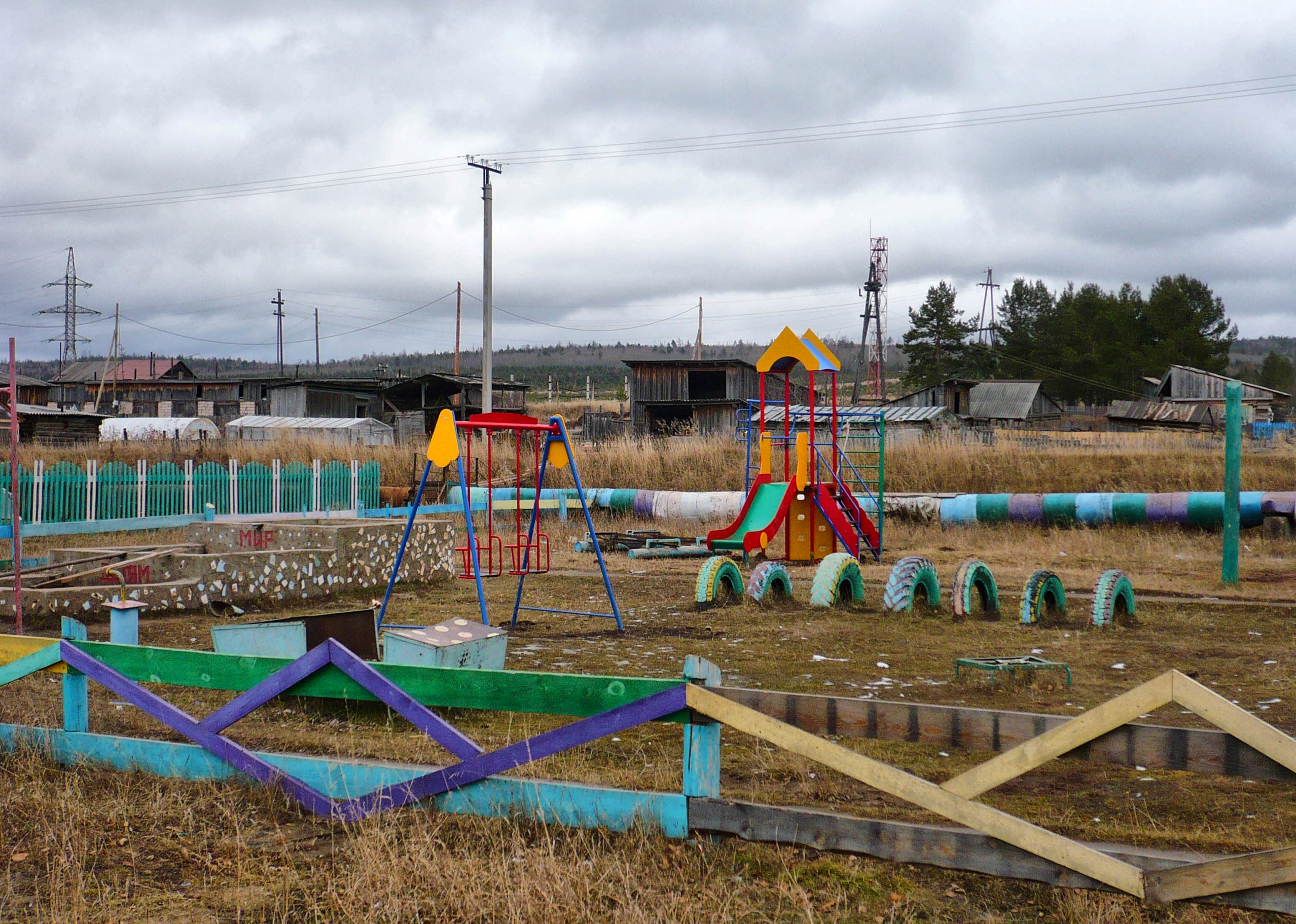 Березняковское МО
Благоустройство
За 2016 год проведено 45 субботника. Приняло участие по очистке и благоустройству территорий – 3152 чел. (в т.ч. школы, д/сады, СДК, библиотеки, больница и др. организации).
Очищено территории – 70 тыс. м2 . Объём убранного мусора – 322 м3 .
    В 2016 году были проведены следующие конкурсы :
Лучшая усадьба – награждены 52 чел.
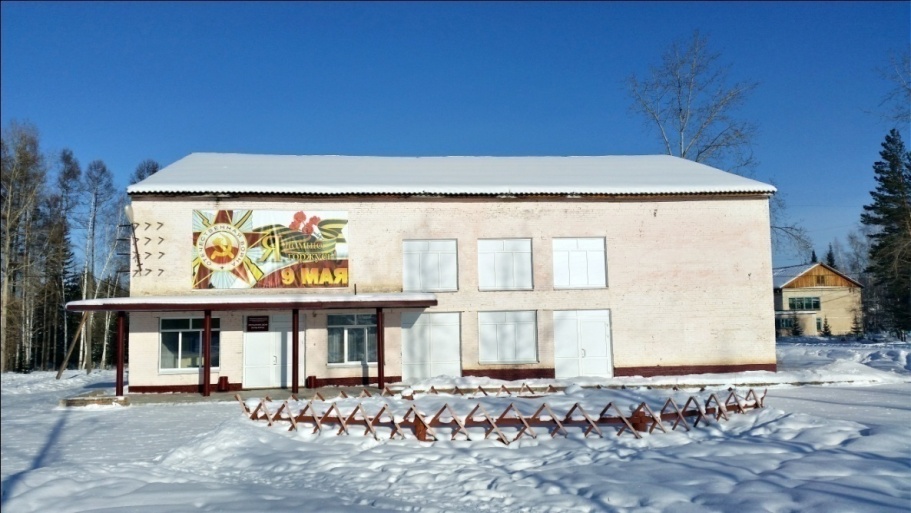 Благоустройство
Березняковское МО
Капитальный ремонт кровли СДК п. Березняки, п. Игирма (МУК «Культурно-информационный центр БСП Нижнеилимского района»)
п. Березняки
                 До                                   После
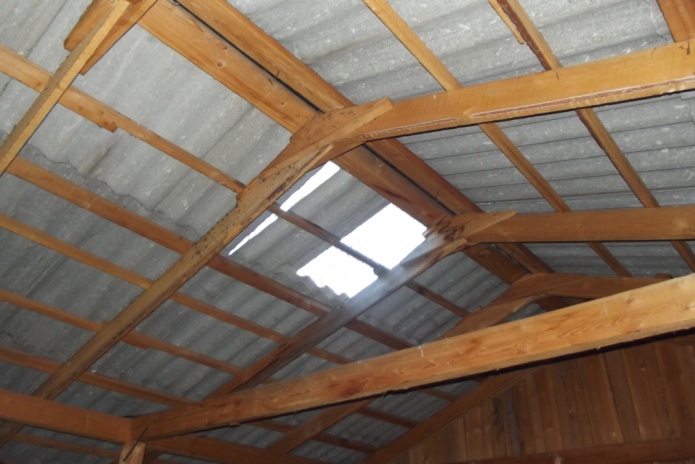 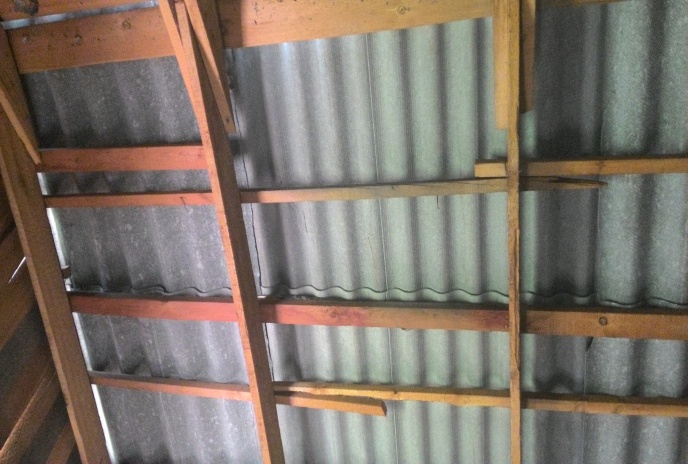 п.Игирма
                 До                                     После
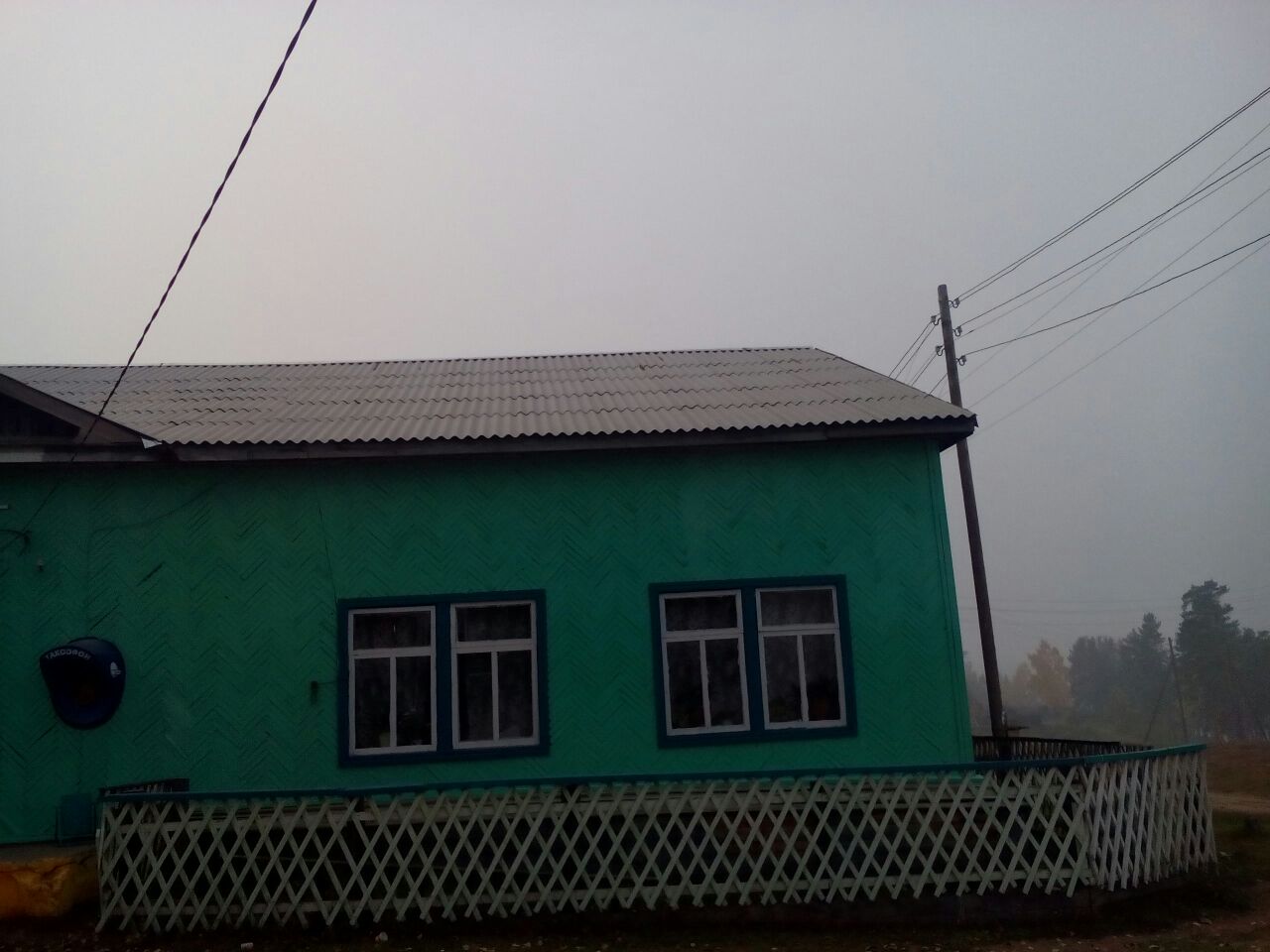 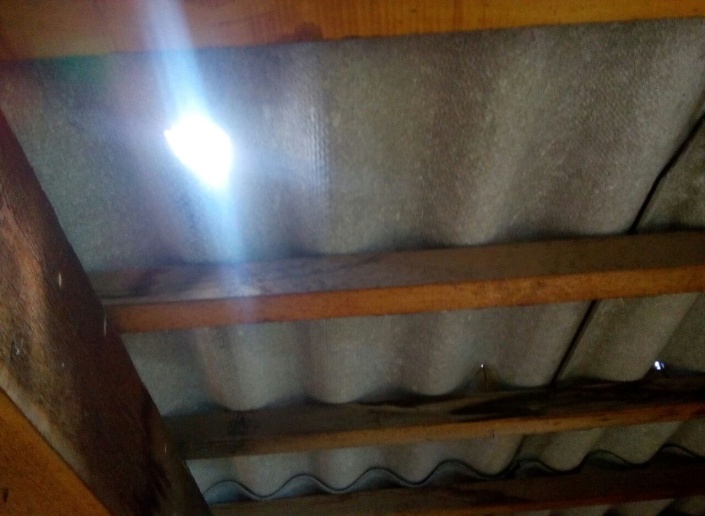 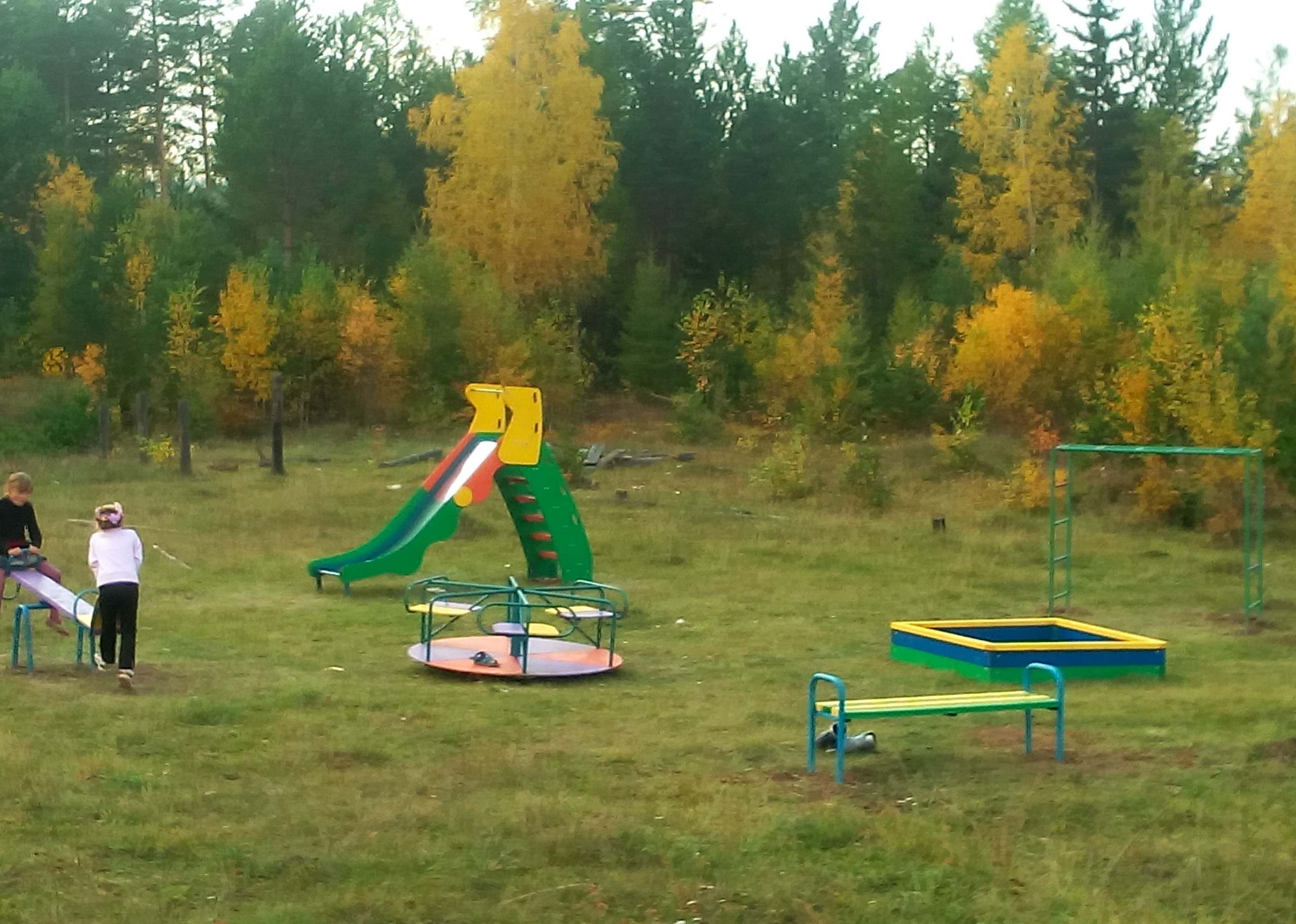 Благоустройство
Березняковское МО
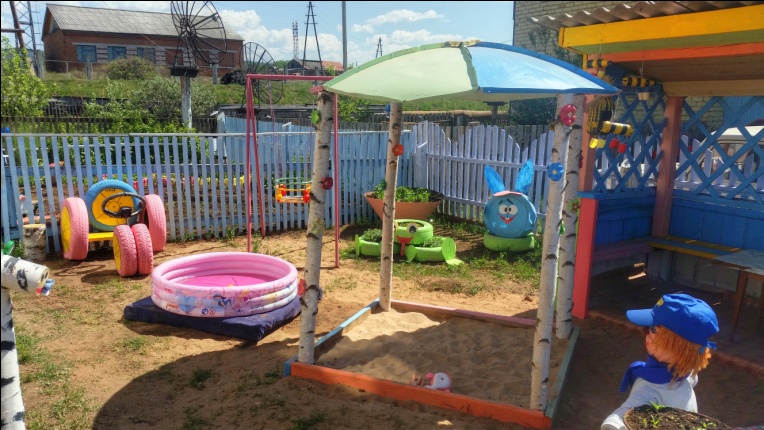 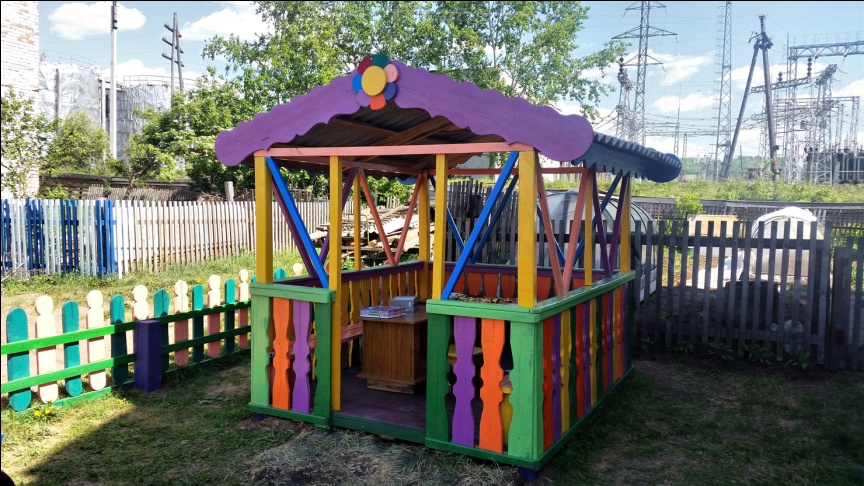 п. Березняки
п.Березняки
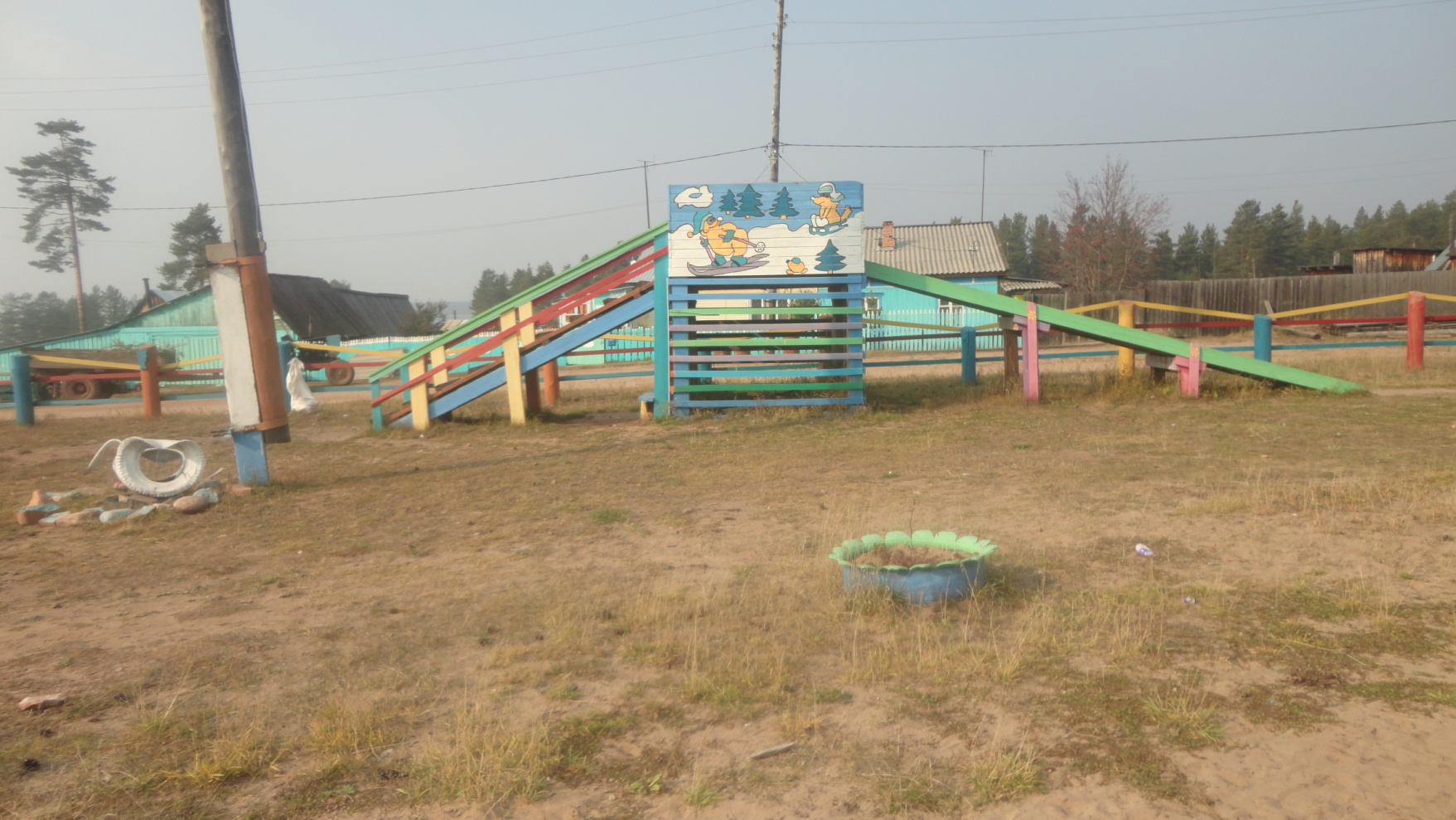 п.Игирма
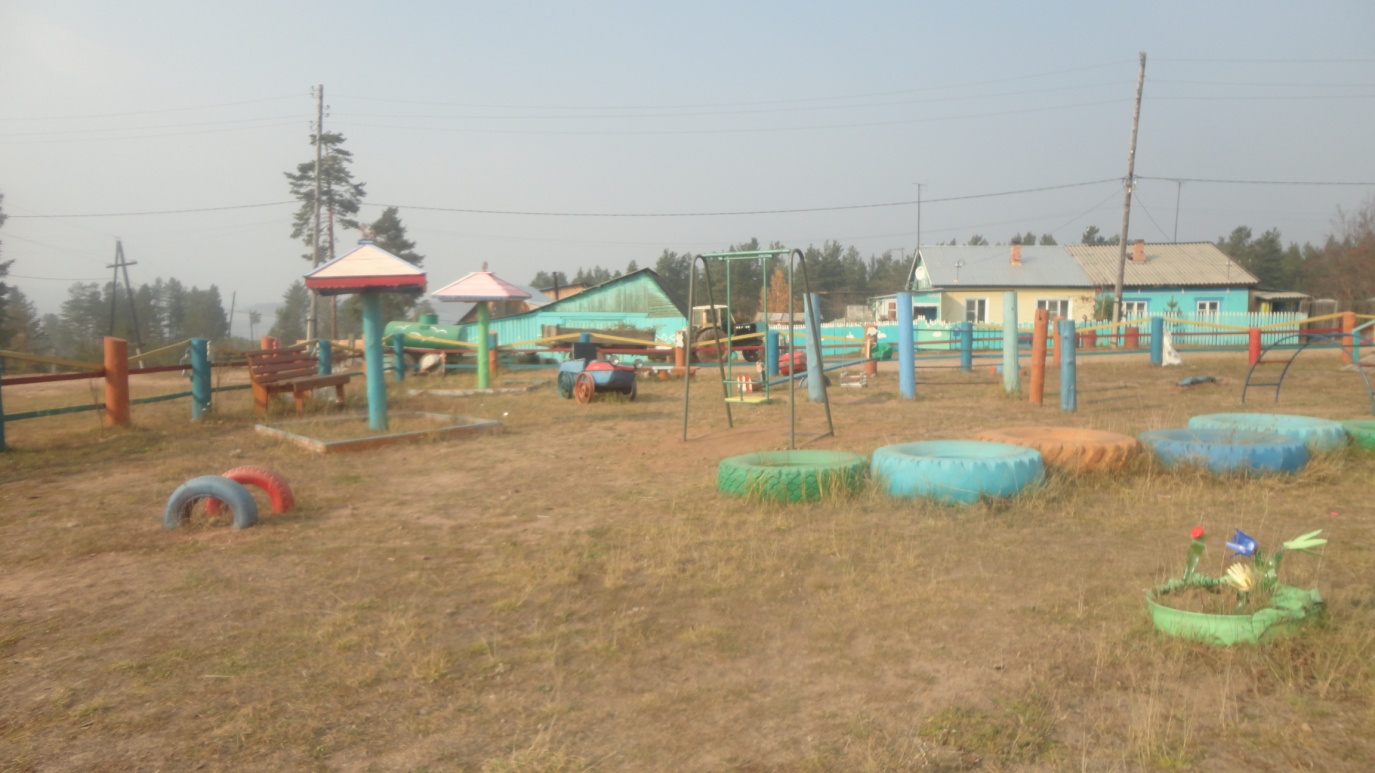 п.Игирма
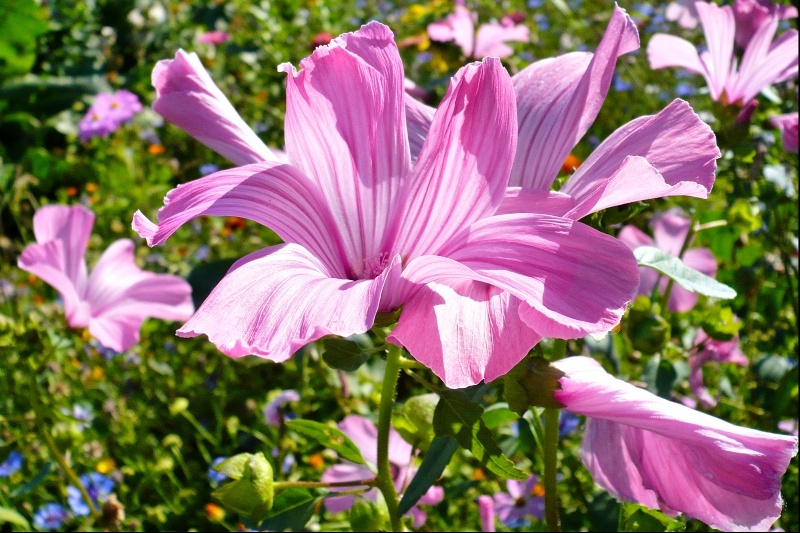 Благоустройство
Березняковское МО
«Лучшая усадьба»
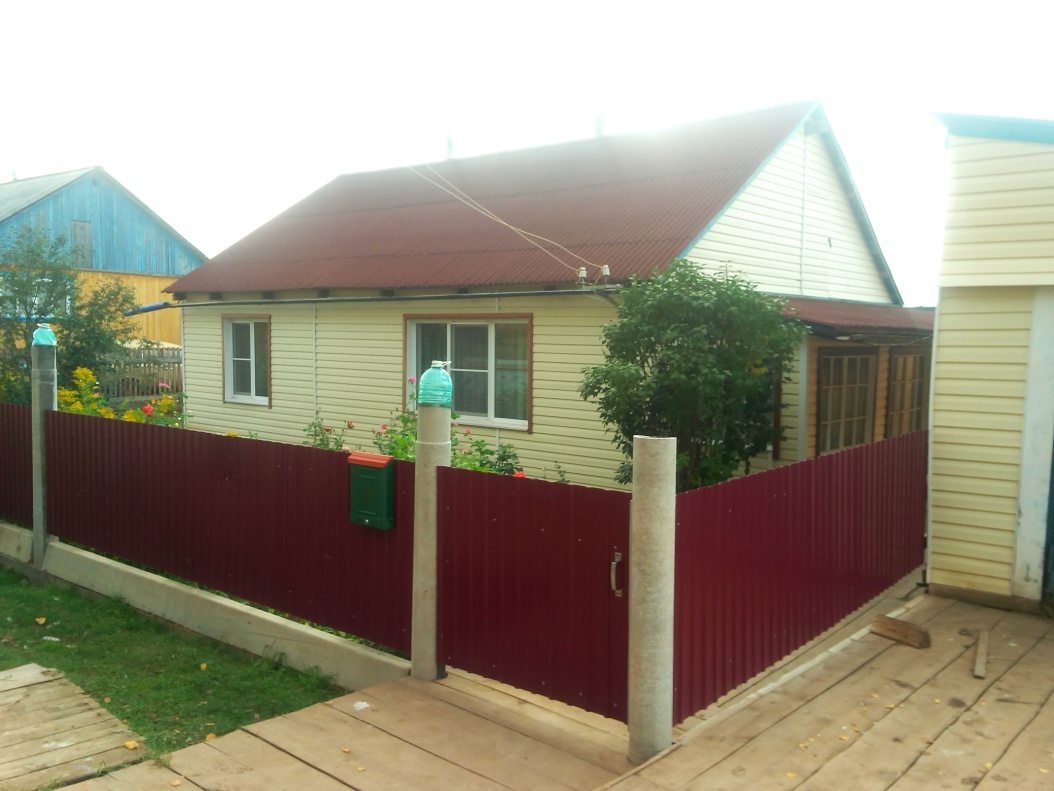 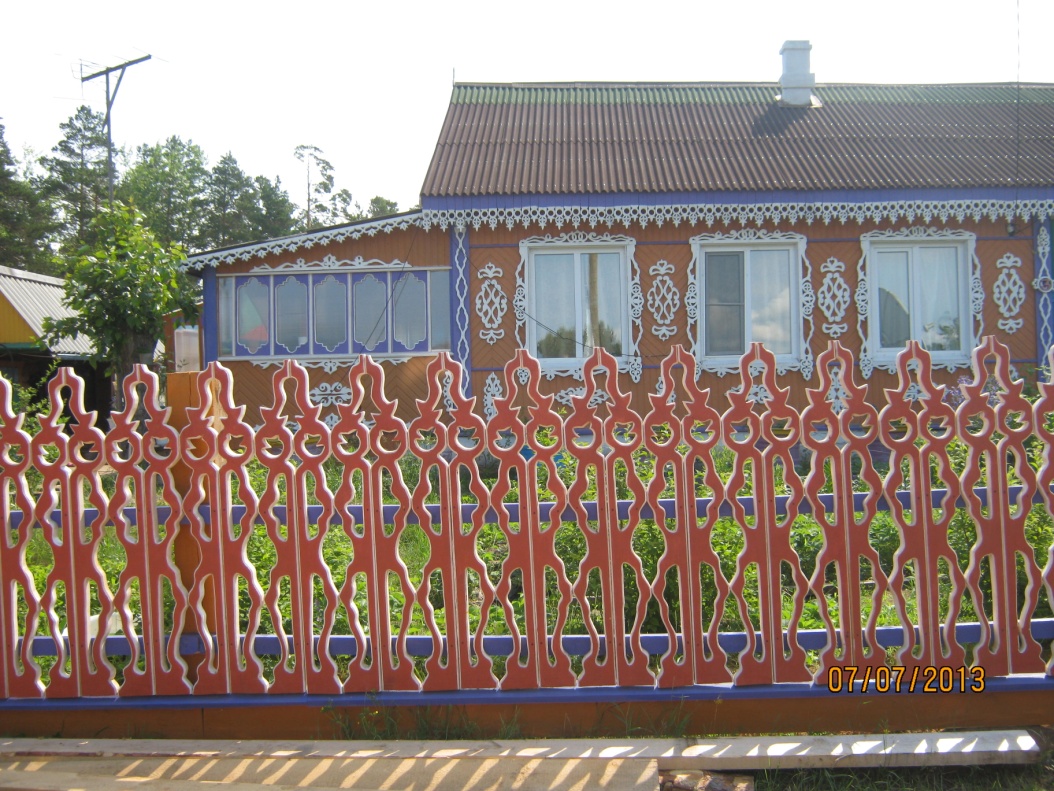 п.Березняки.
п.Игирма.
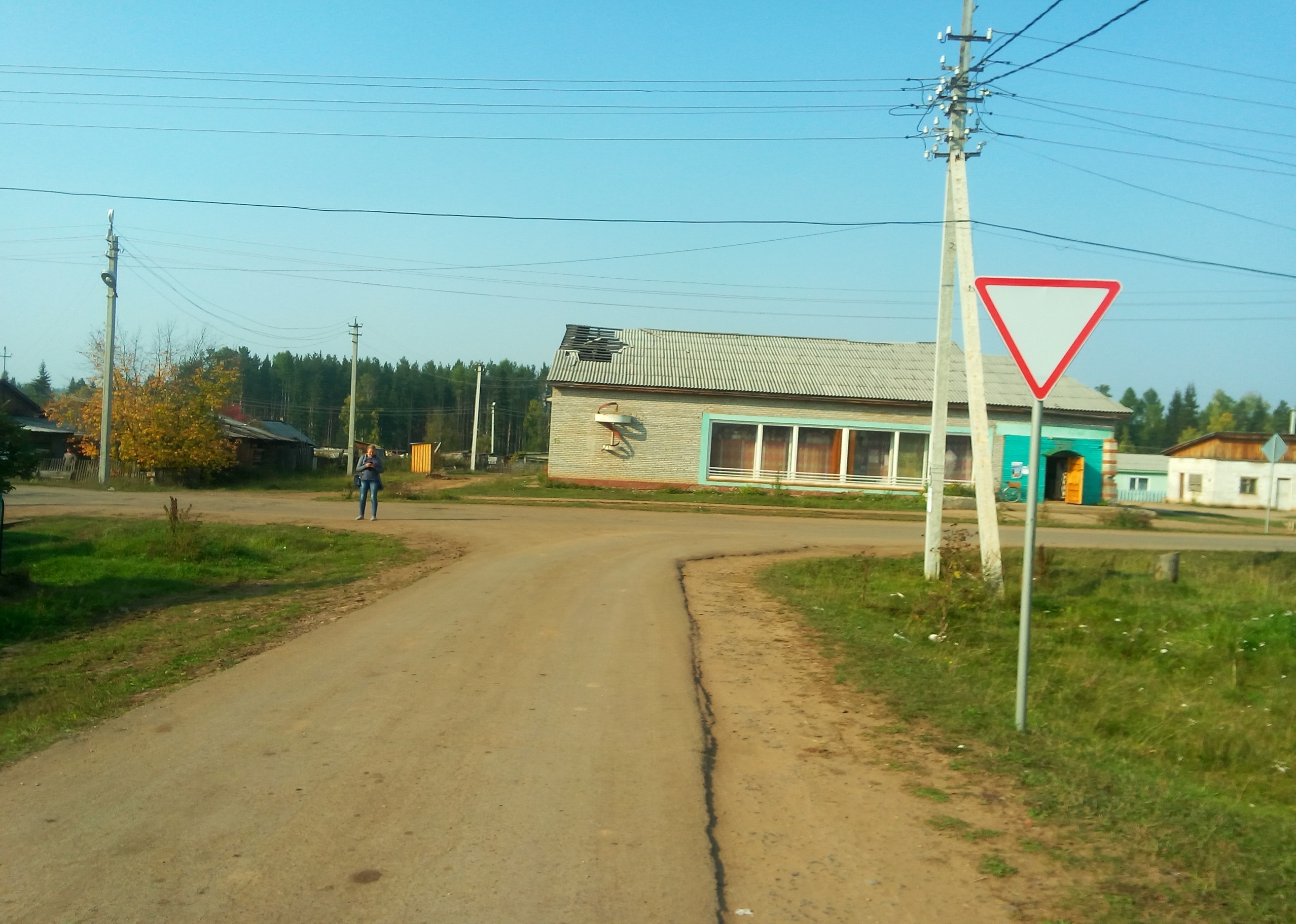 Благоустройство
Березняковское МО
установка дорожных знаков
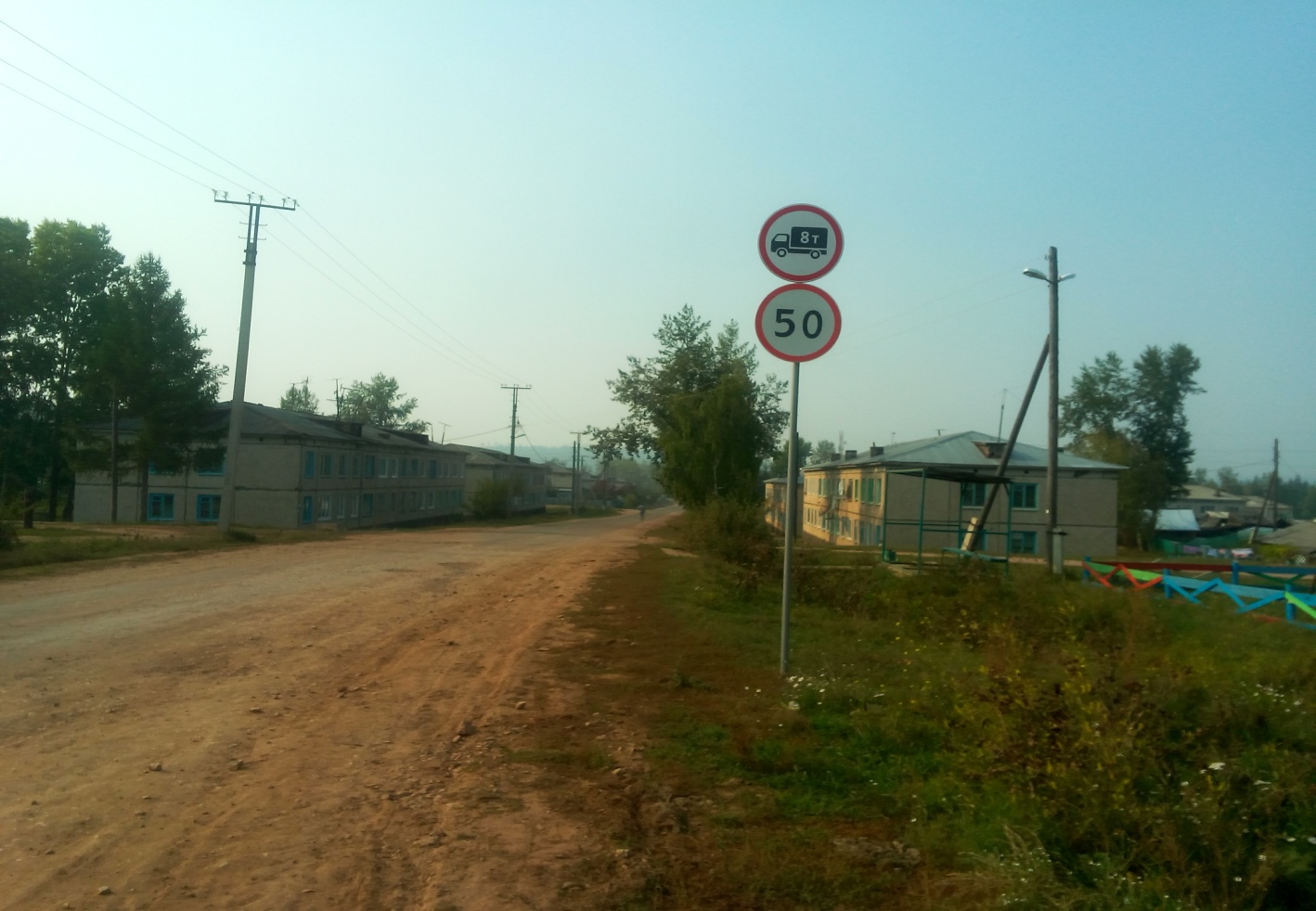 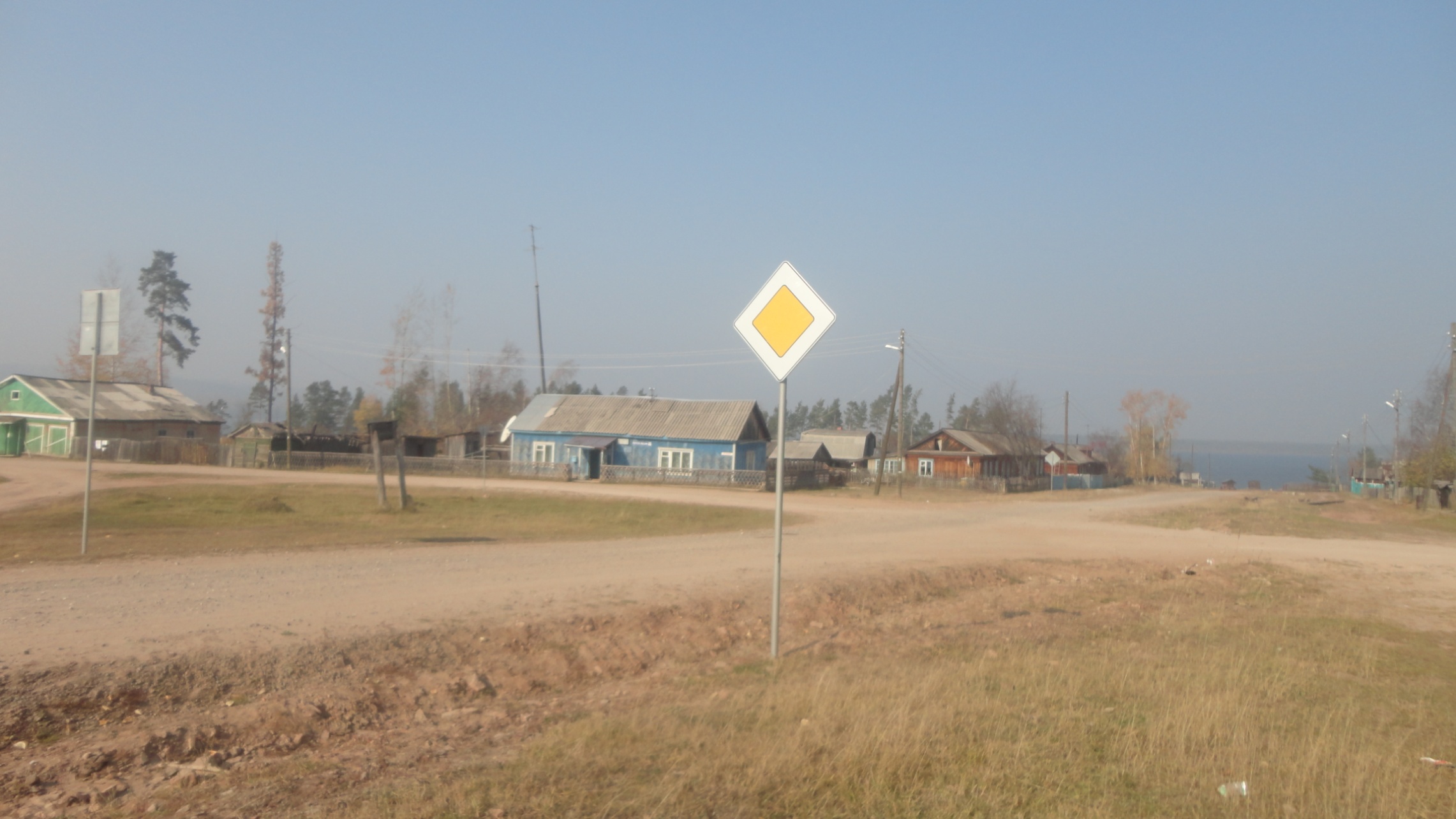 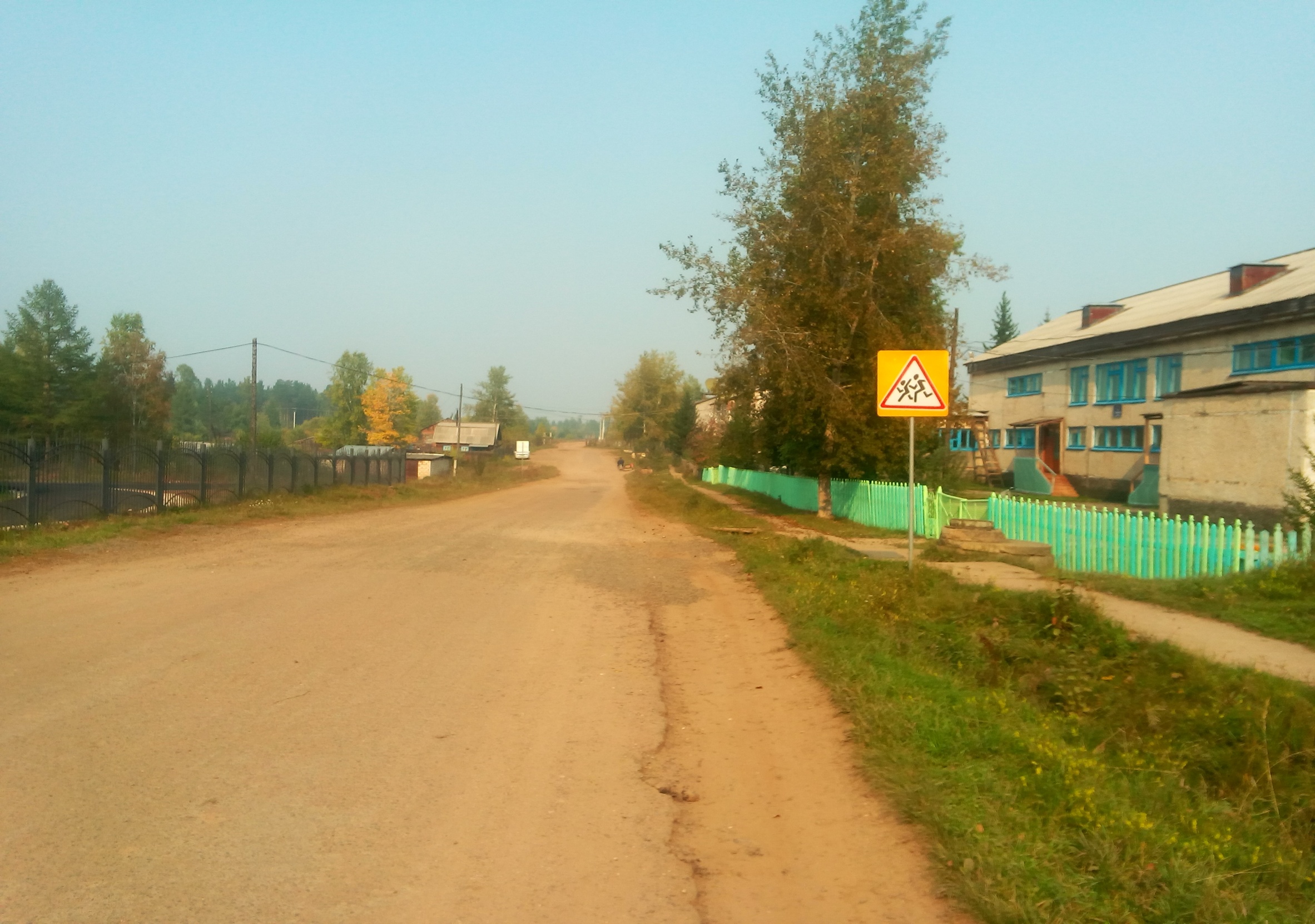 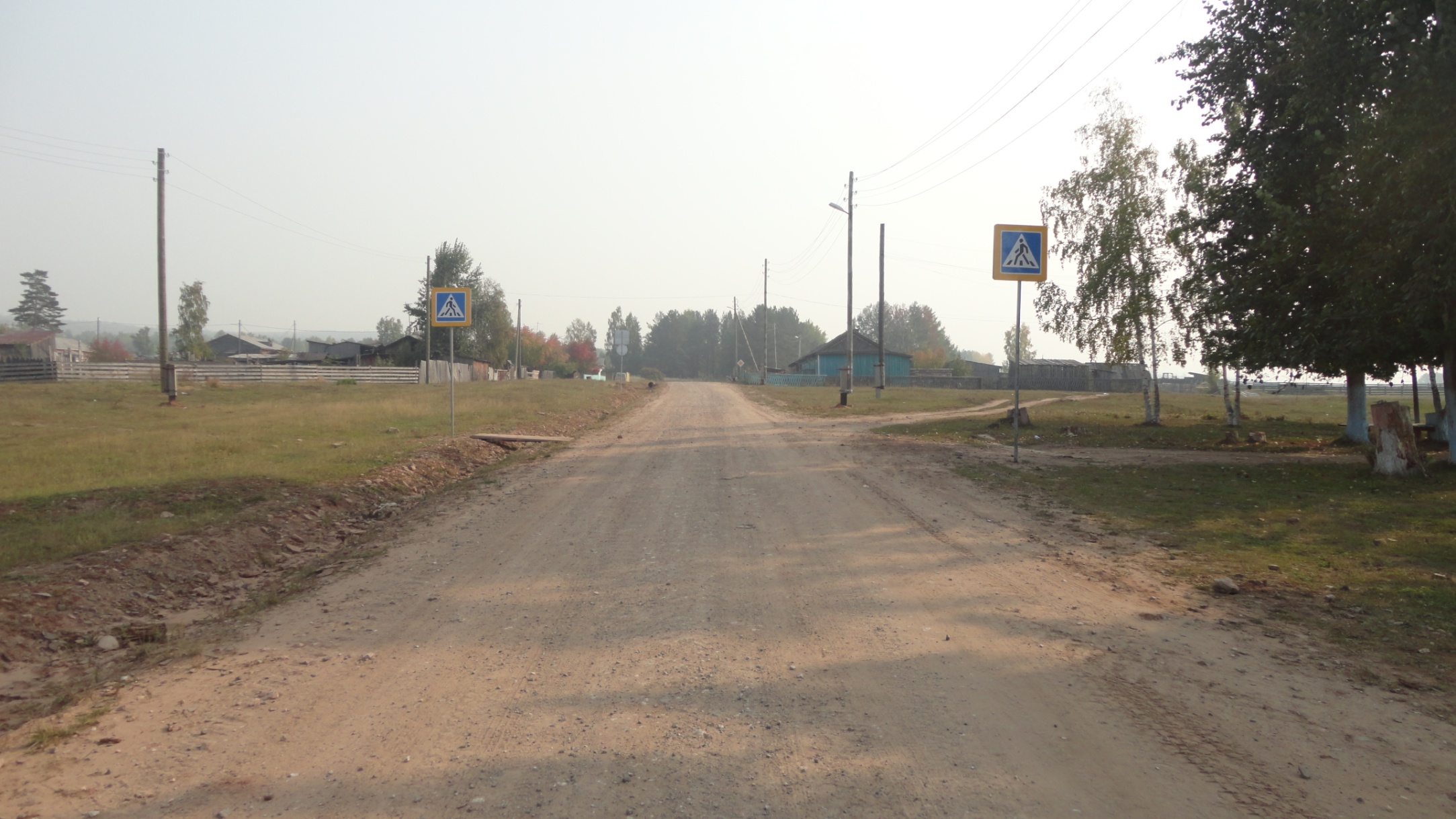 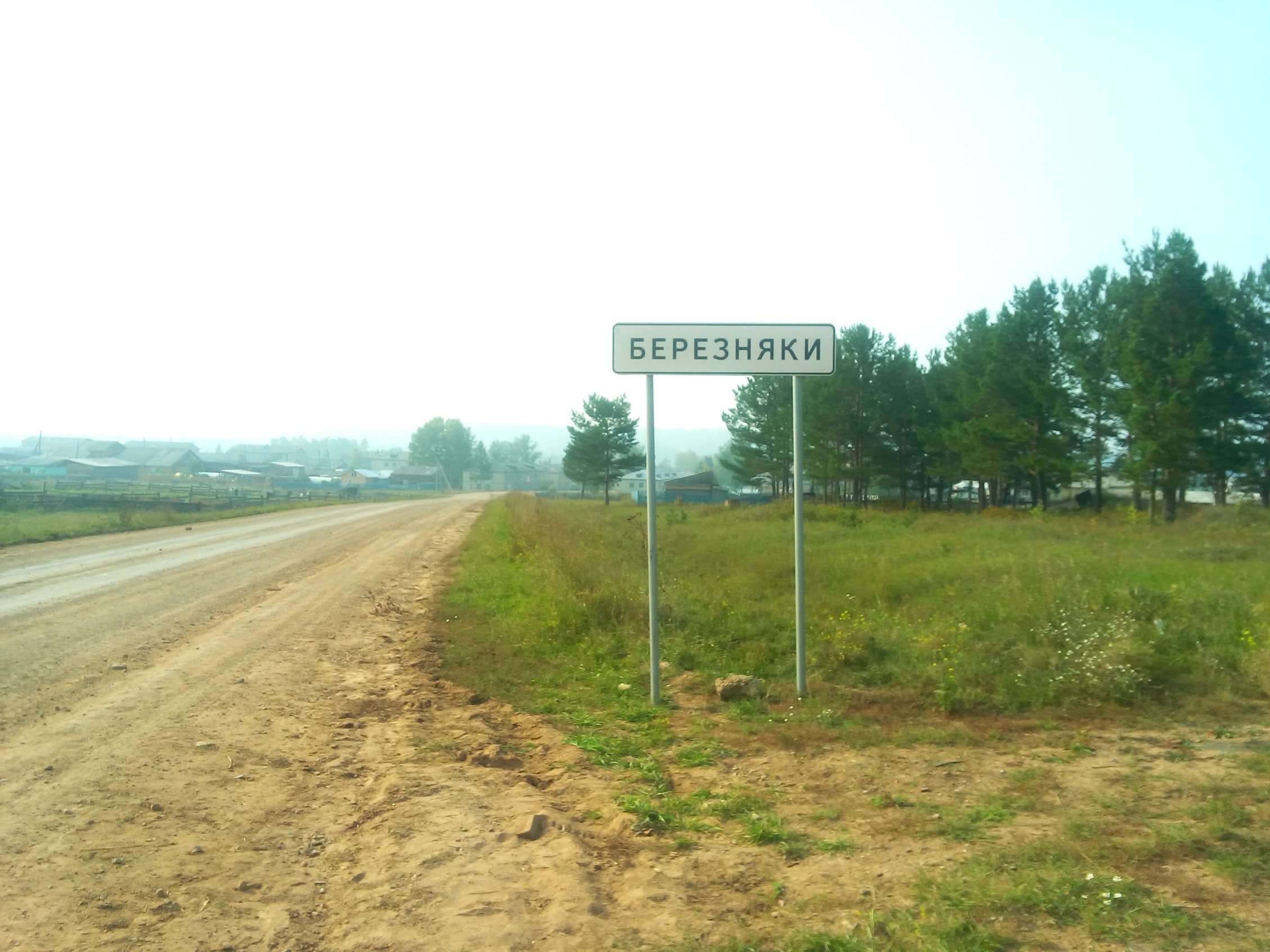 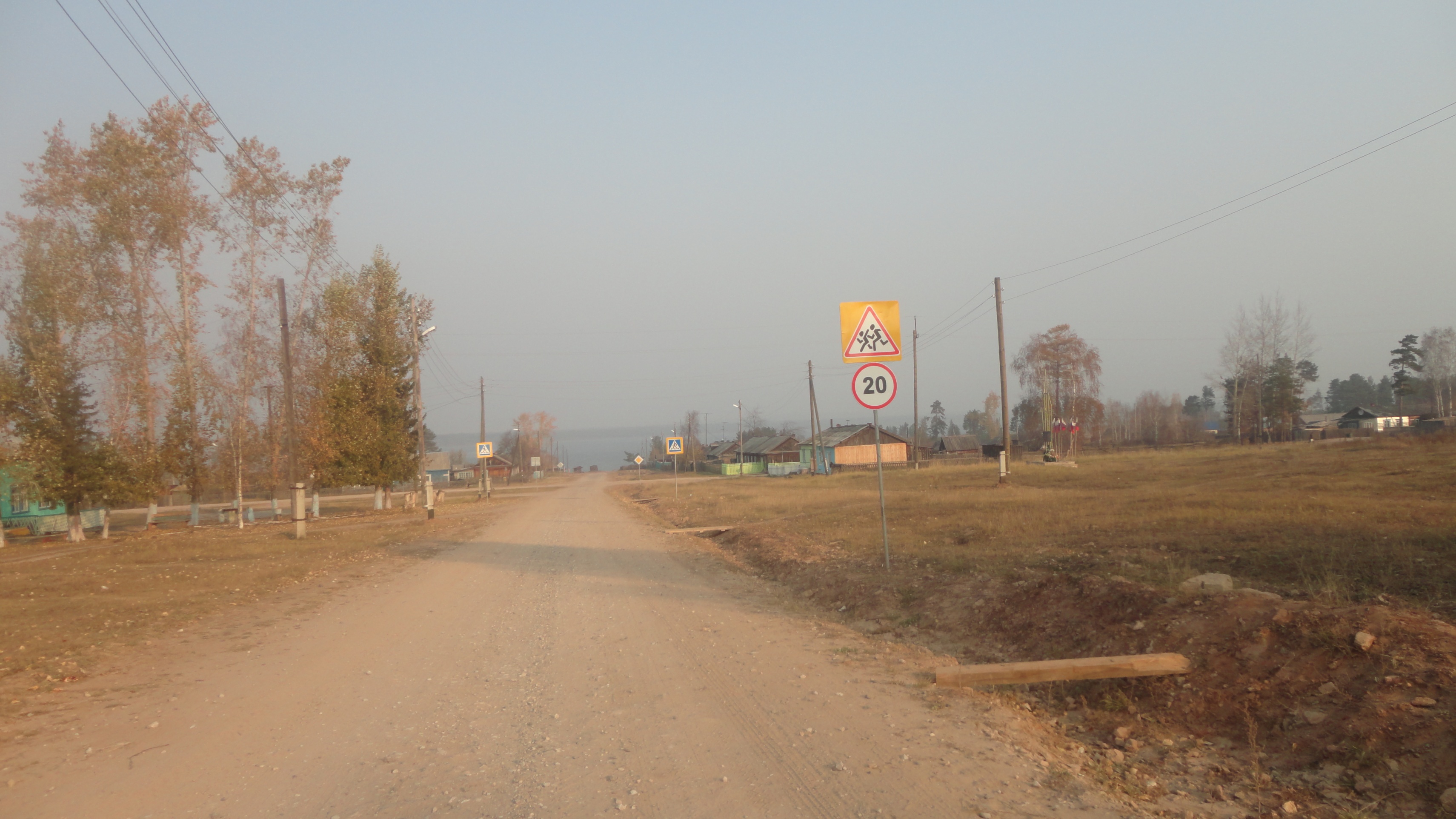 п. Игирма
п. Березняки
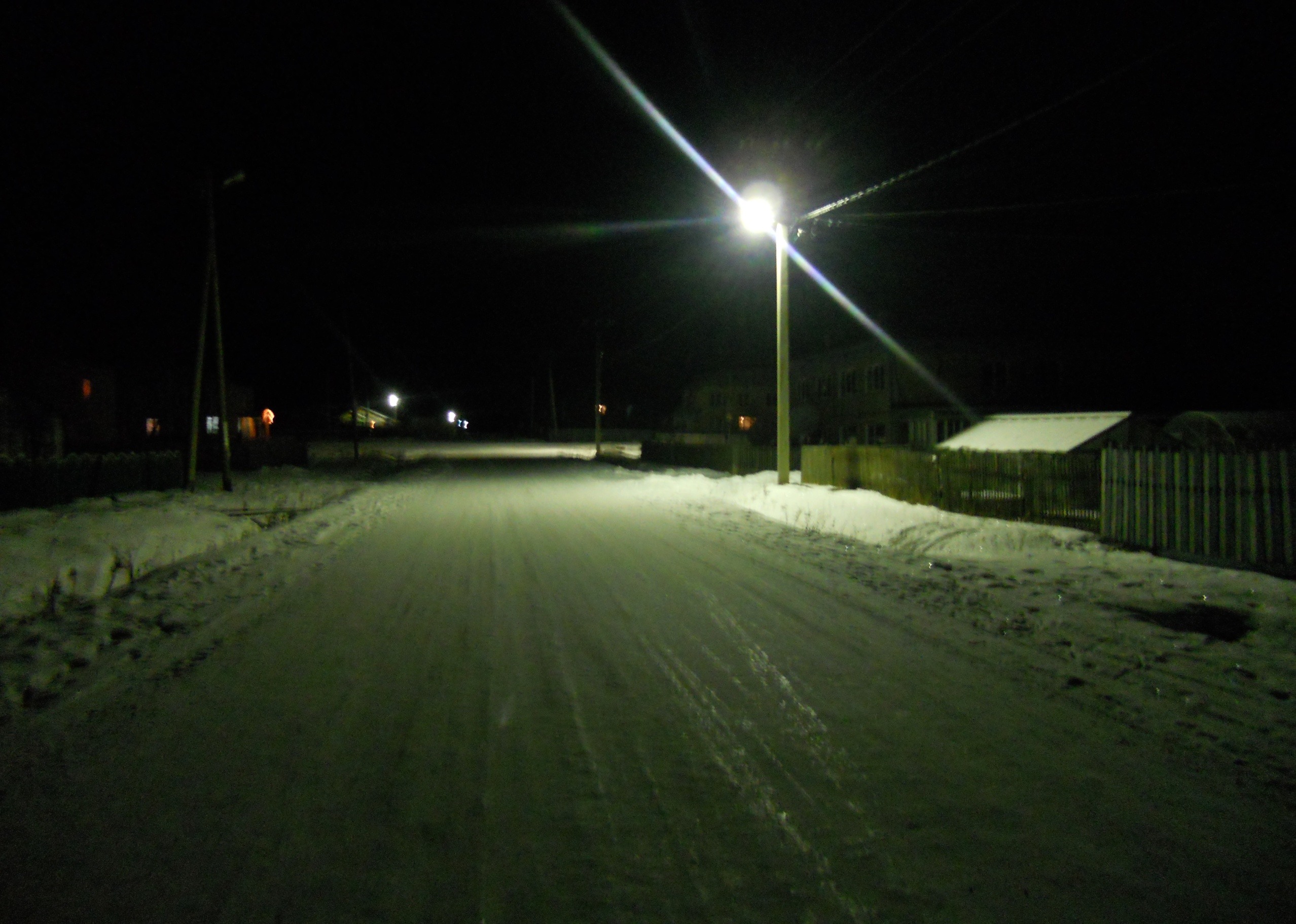 Благоустройство
Березняковское МО
Замена пожарных гидрантов  и уличное освещение
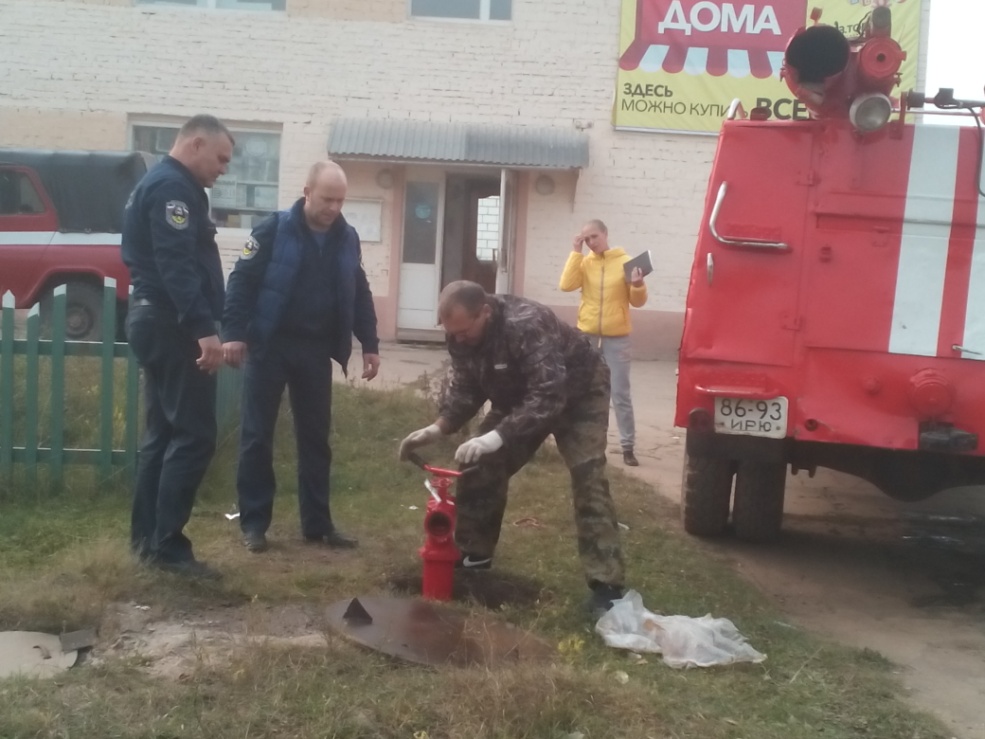 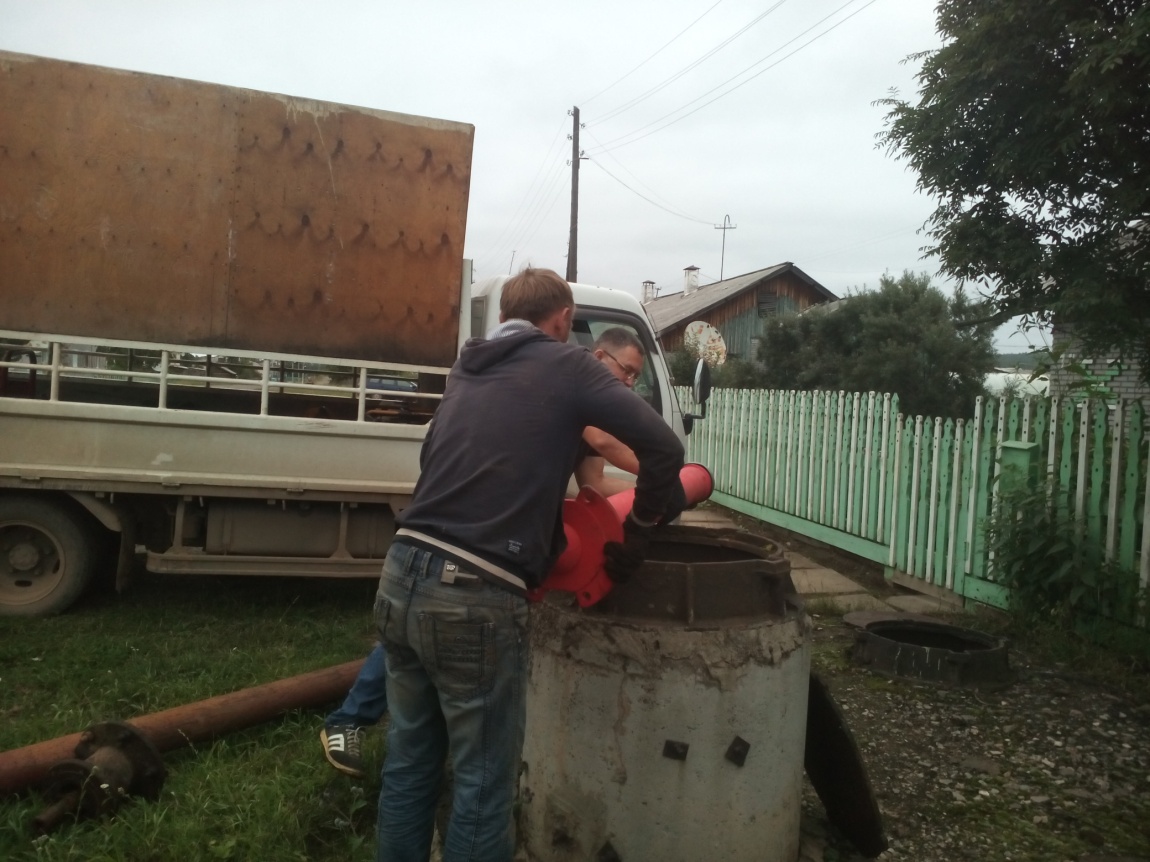 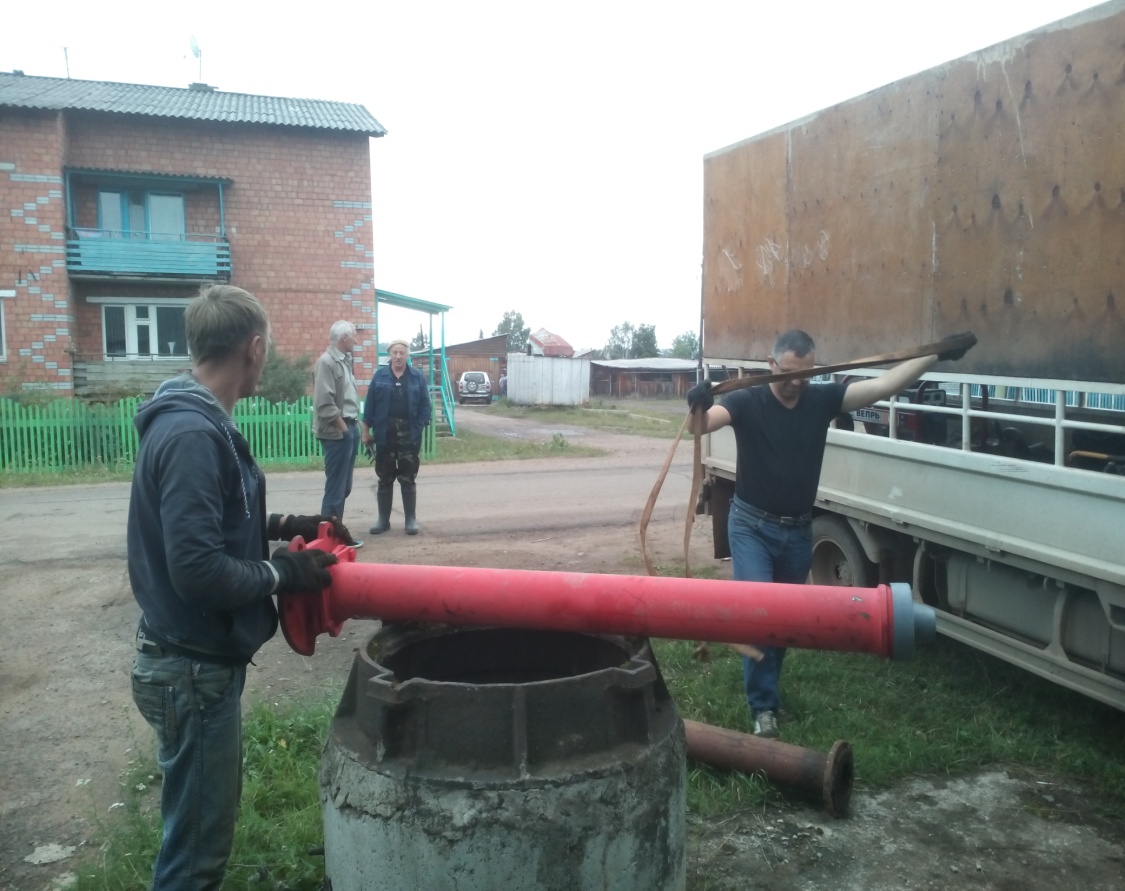 п. Березняки
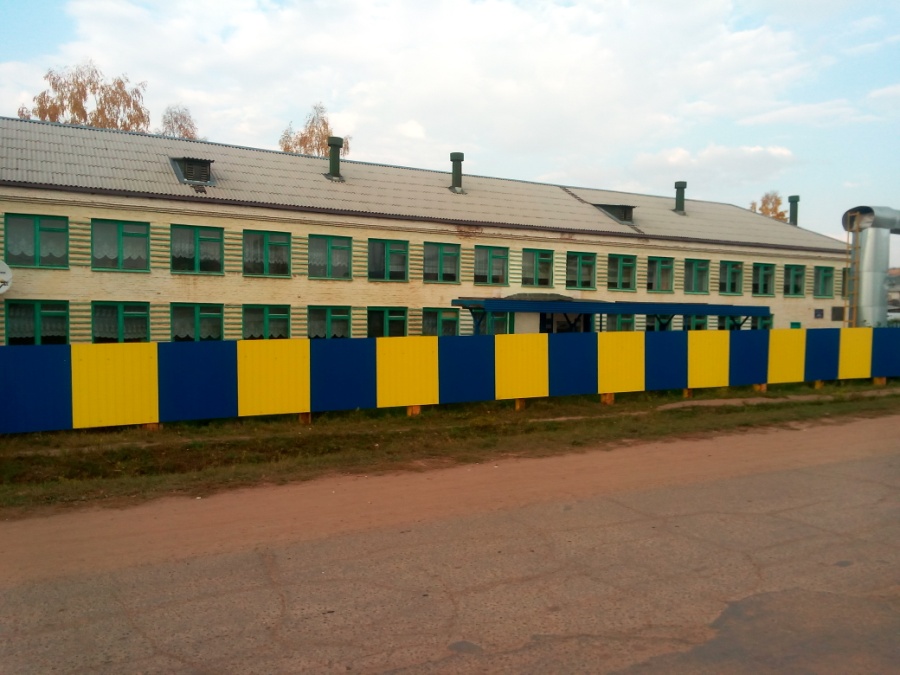 Благоустройство
Березняковское МО
Школа и предприятия
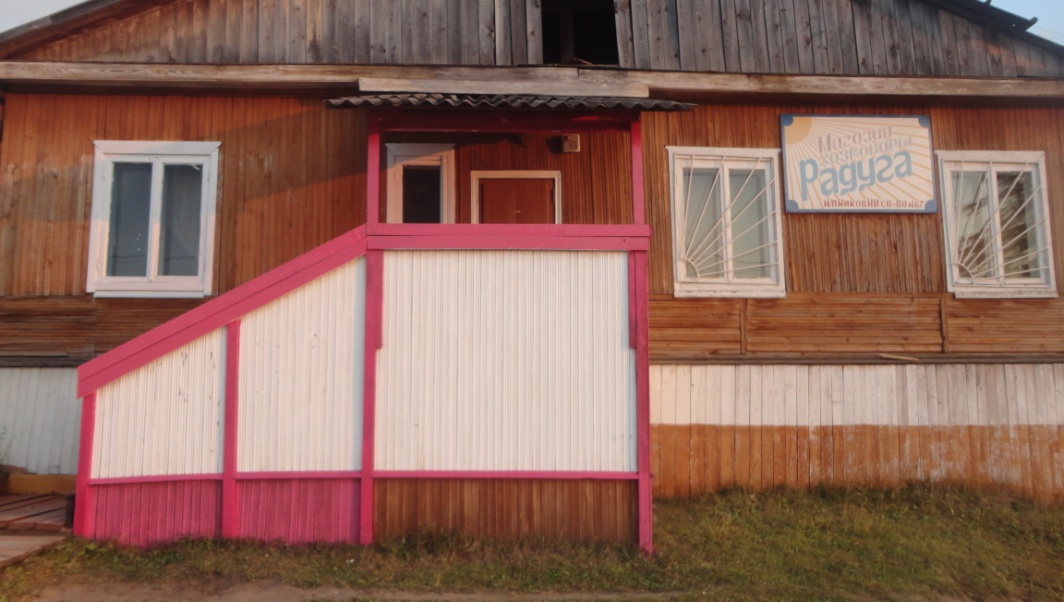 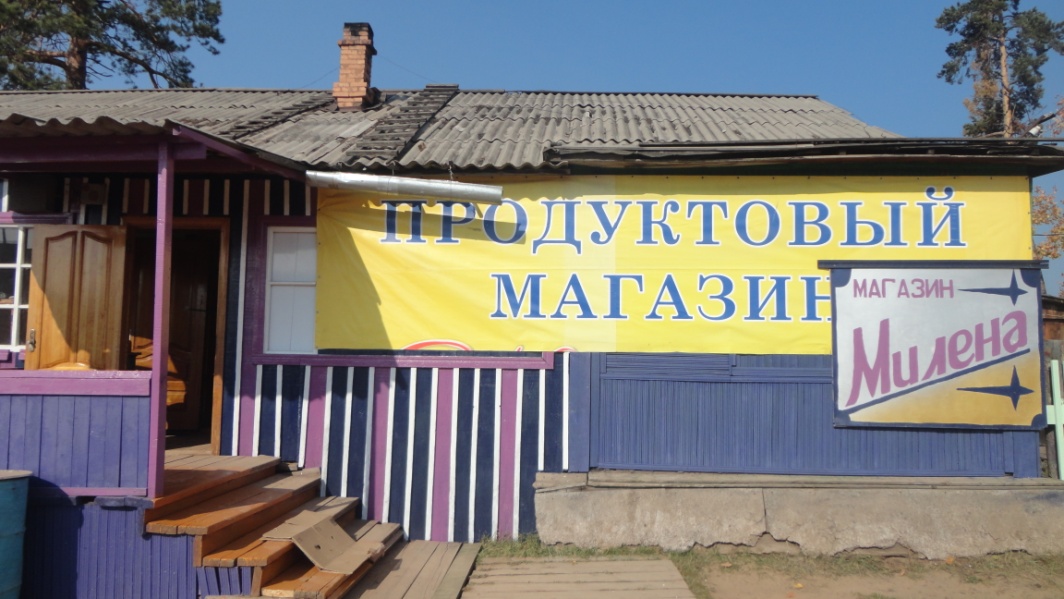 п. Игирма
п. Игирма
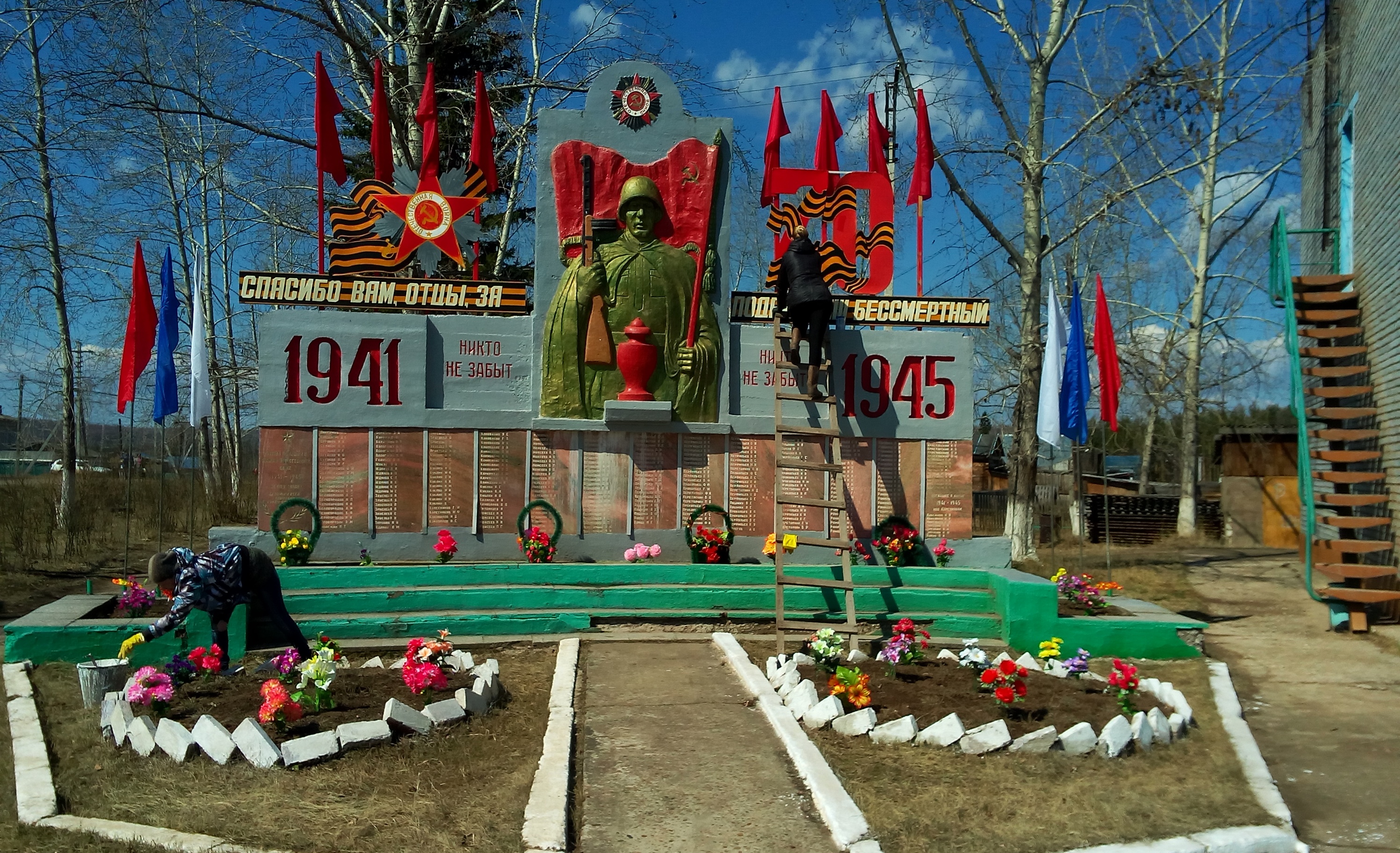 Благоустройство 2016г.
Березняковское МО
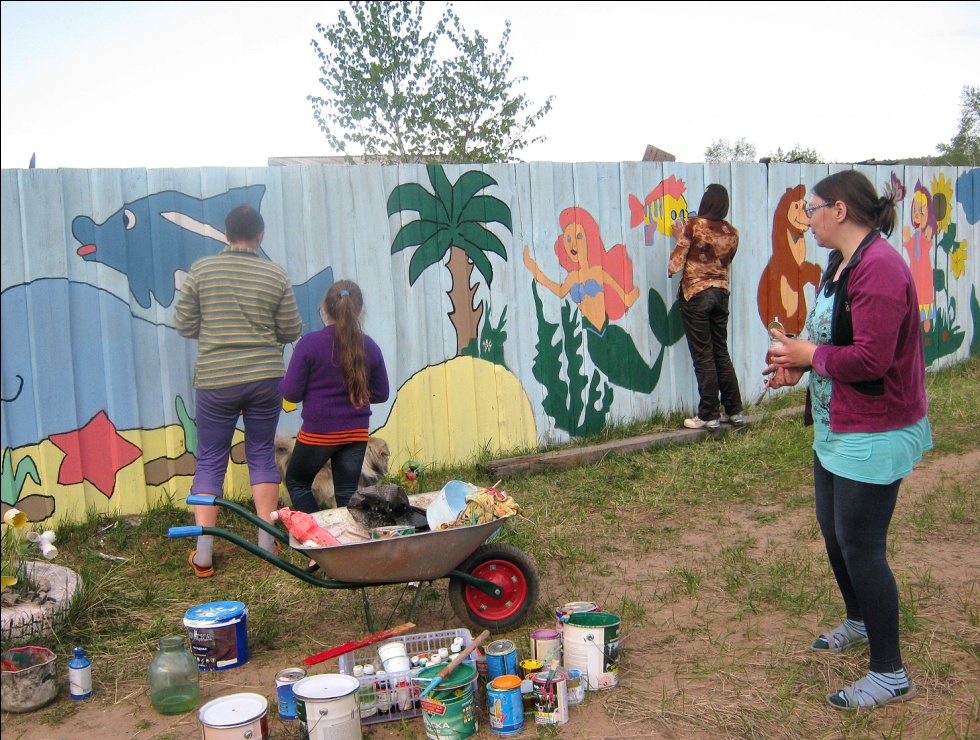 п. Игирма
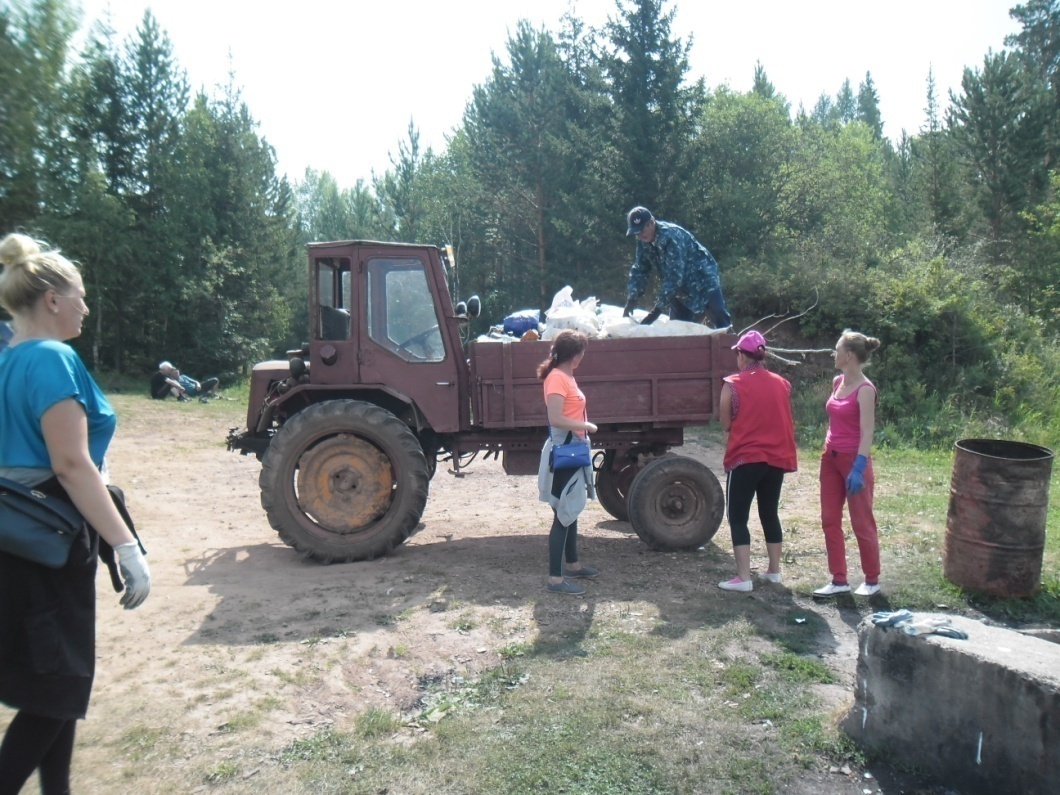 п. Березняки
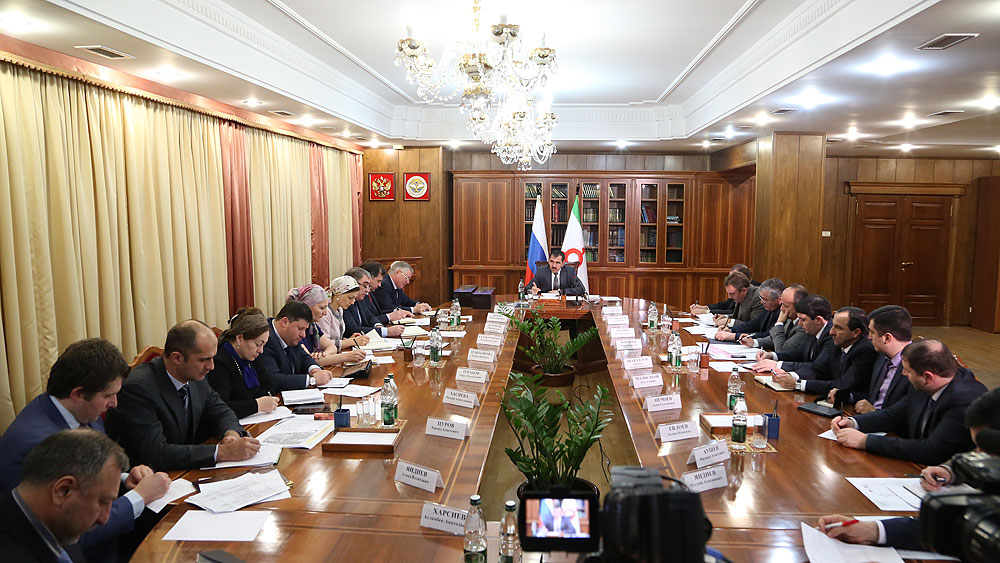 Решение социальных вопросов
Березняковское МО
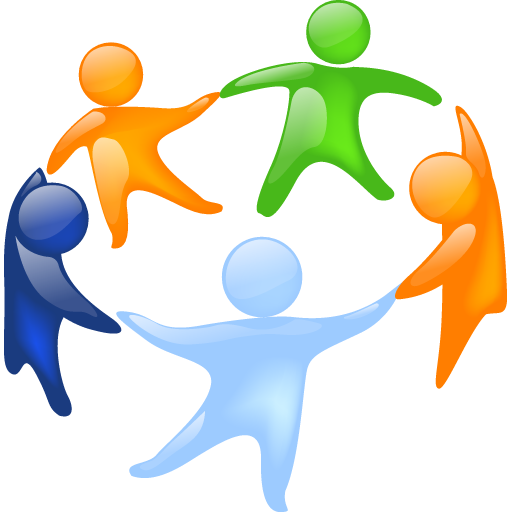 Решение социальных вопросов
Березняковское МО
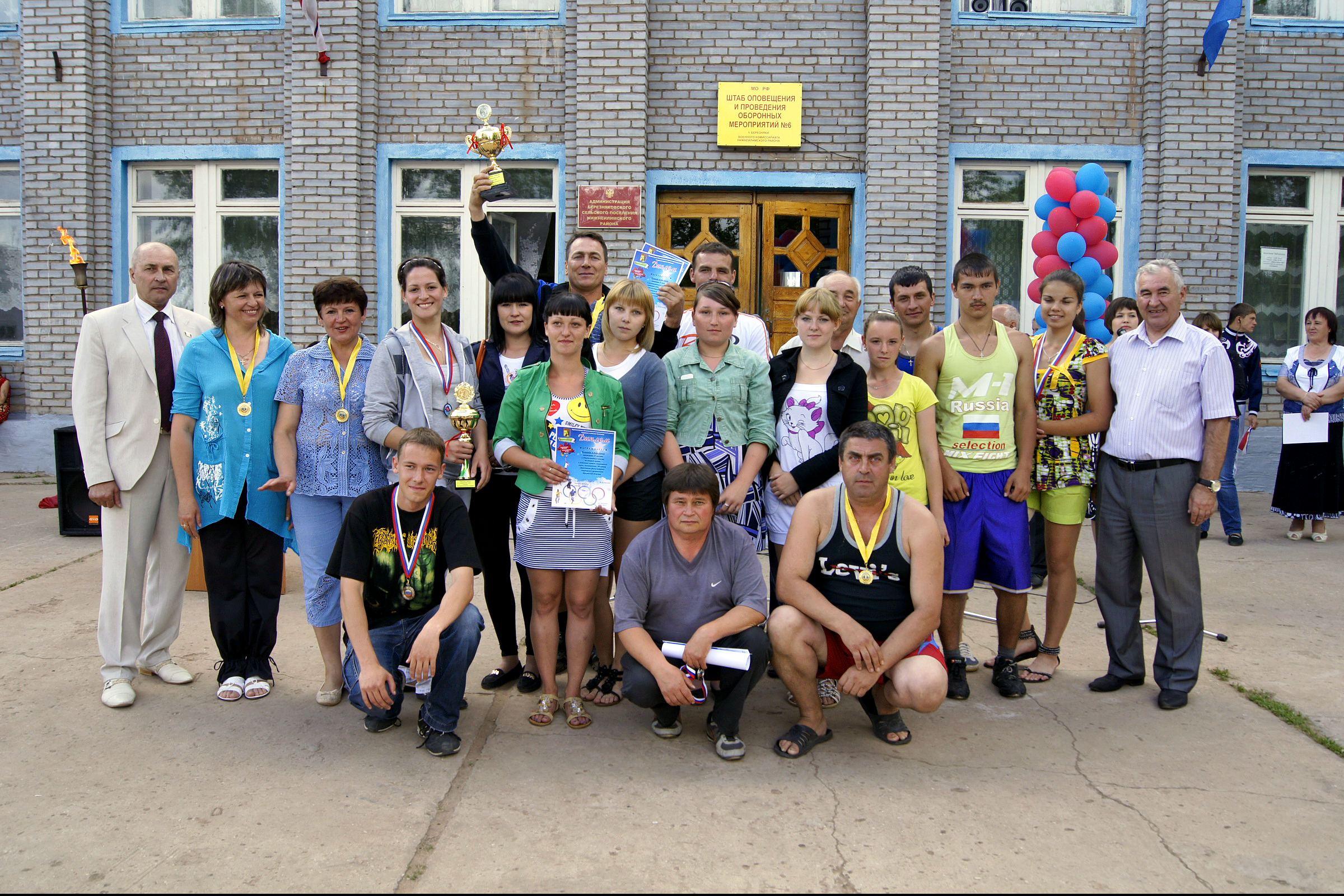 Березняковское МО
Молодёжная политика и спорт
На территории поселения имеются спортивные сооружения:
      п. Березняки:  Стадион, корт, спортивные сооружения, детские площадки 
                                    спортзал в школе, спортзал в администрации.
      п. Игирма:  Стадион (футбольное поле), стадион при школе, спортзал 
                               в    школе,   детские площадки.
Проводим в летнее время спортивные встречи, выезжаем на все спортивные мероприятия районного масштаба. В школах работают три преподавателя физкультуры. Два специалиста по молодёжной политике и спорту при администрации Березняковского сельского поселения. Созданы спортивные клубы, занимается спортом население всех возрастов, активную жизненную позицию в спорте занимают люди пенсионного возраста. 
     Продолжают работу спортивные залы при администрации БСП и в ДК п. Игирма, установлены тренажёры, бильярдные и теннисные столы.
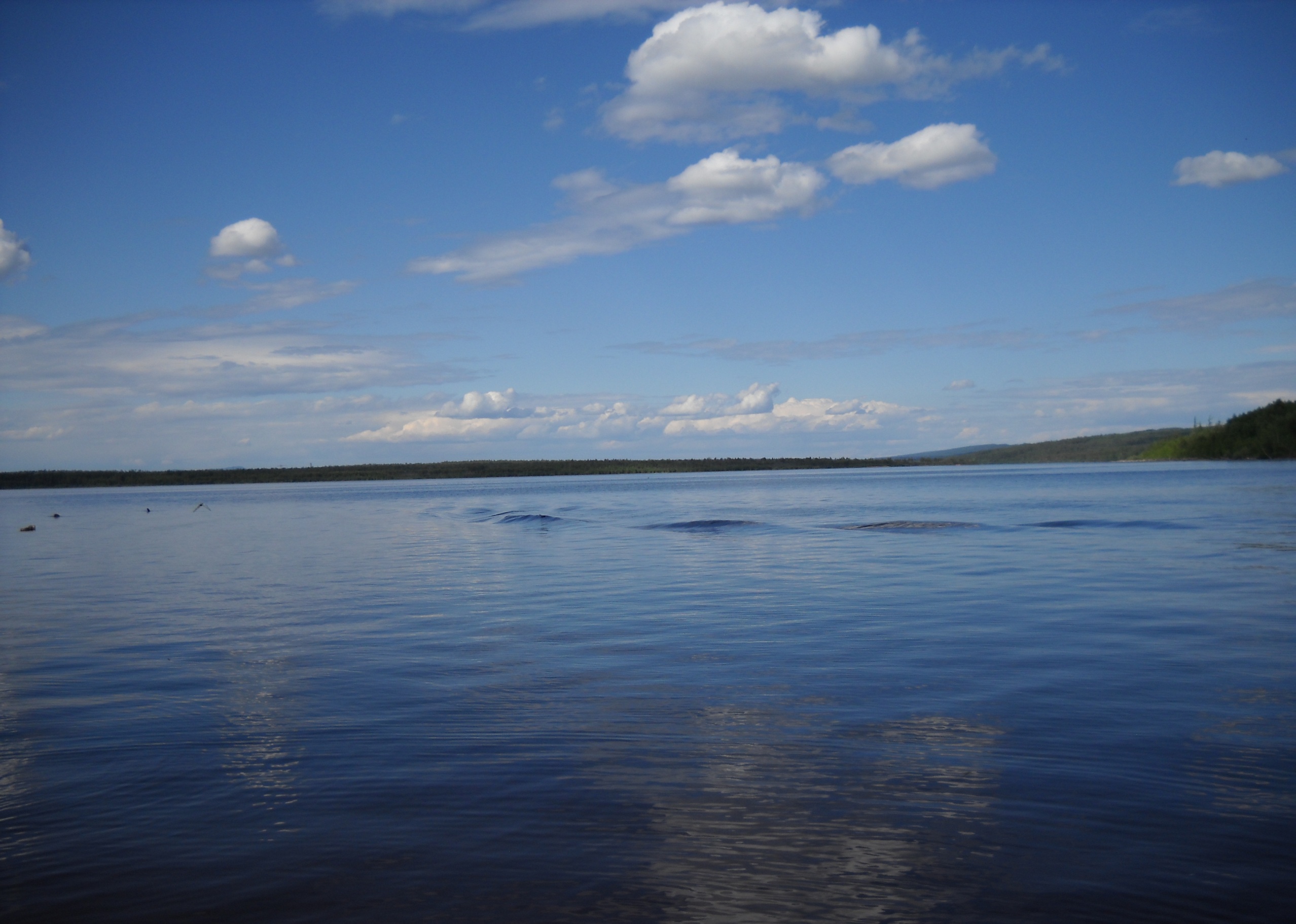 Общественные формирования
Березняковское МО
Участие в районных и областных мероприятиях:
Летние спортивные сельские игры – 31 чел.;
Районный конкурс семейных пар «Осень жизни пора золотая» – 1чел.;
Православный праздник: участие образц. Ансамбля «Апельсин»;
«Весенние вдохновение» – конкурсно - игровая программа для команд ветеранов – 2 чел.;
Выезд ансамбля «Апельсин» на международный конкурс «Будущее планеты» г. Санкт – Петербург (руков-ль Абрамочкина М.М.)
Выезд ансамбля «Радуга» на конкур «Золотой микрофон» г. Нижнеудинск (рук-ль ансамбля Микова С.Я.).
Выезд солистки СДИ п. Березняки О.А. Задонской на конкурс «Золотой микрофон» г. Нижнеудинск;
Районный фестиваль «Хоровод Дружбы». Приняли участия 5 коллективов – 34 чел. «Казаки» (рук-ль Солодовникова О.А.)
«Ночной дозор» – (организован Думой и Молодёжным парламентом БСП) – участвовало 6 команд района;
Встреча совета ветеранов: п. Семигорск – ансамбль «Семигорочка», п. Игирма – ансамбль «Зазнобушка» (социальное партнёрство).
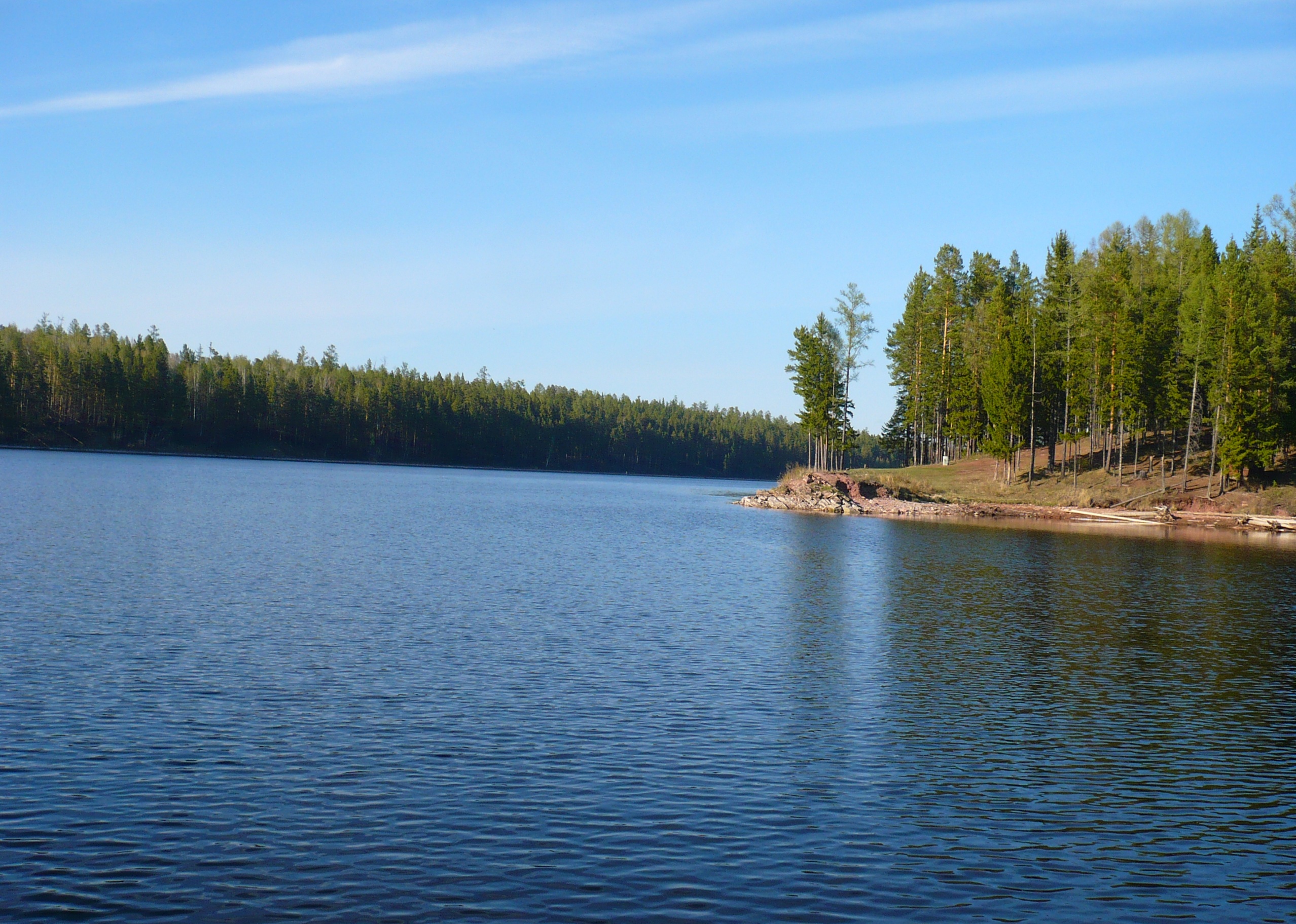 Комиссии при администрации
Березняковское МО
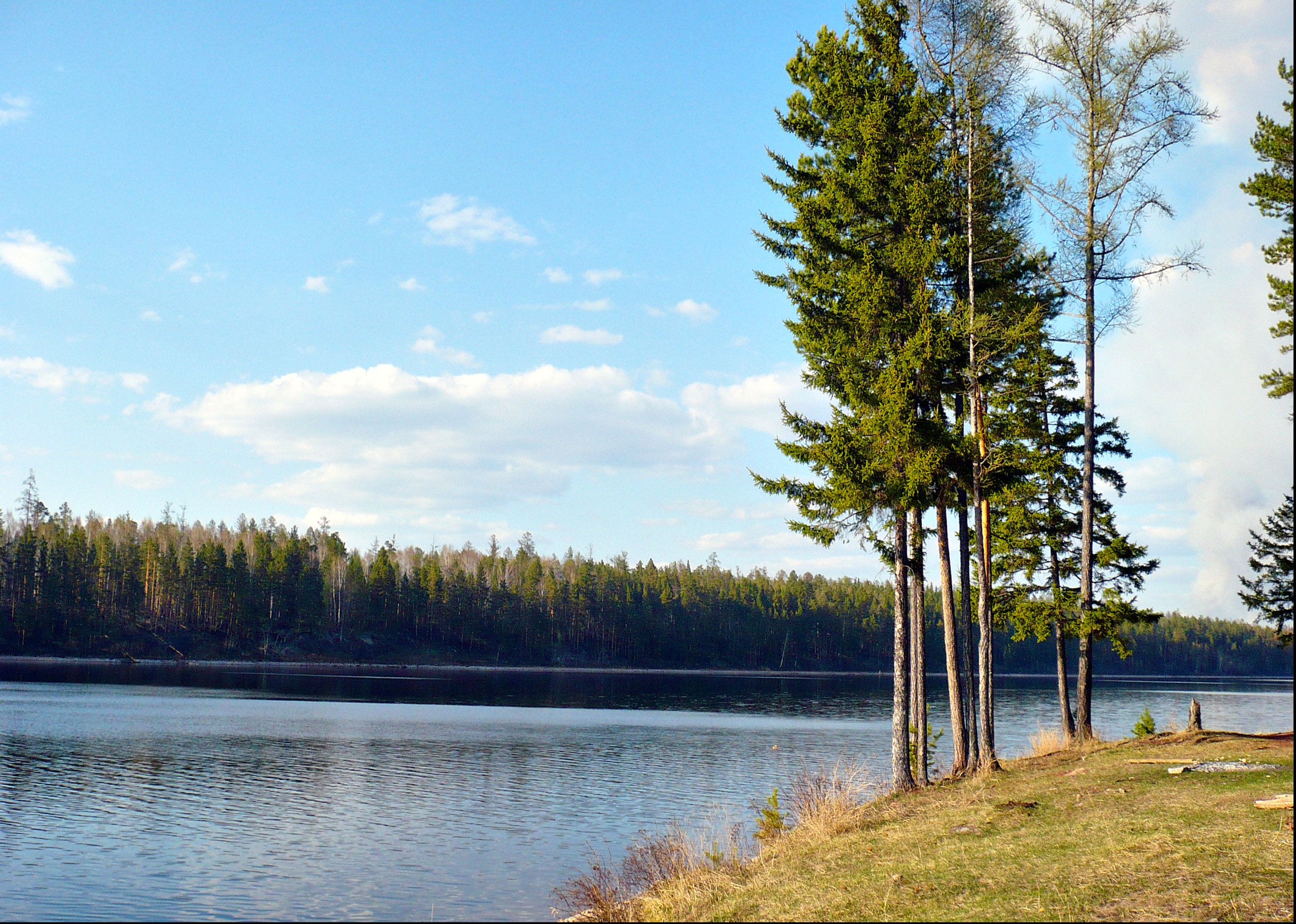 Комиссии при администрации
Березняковское МО
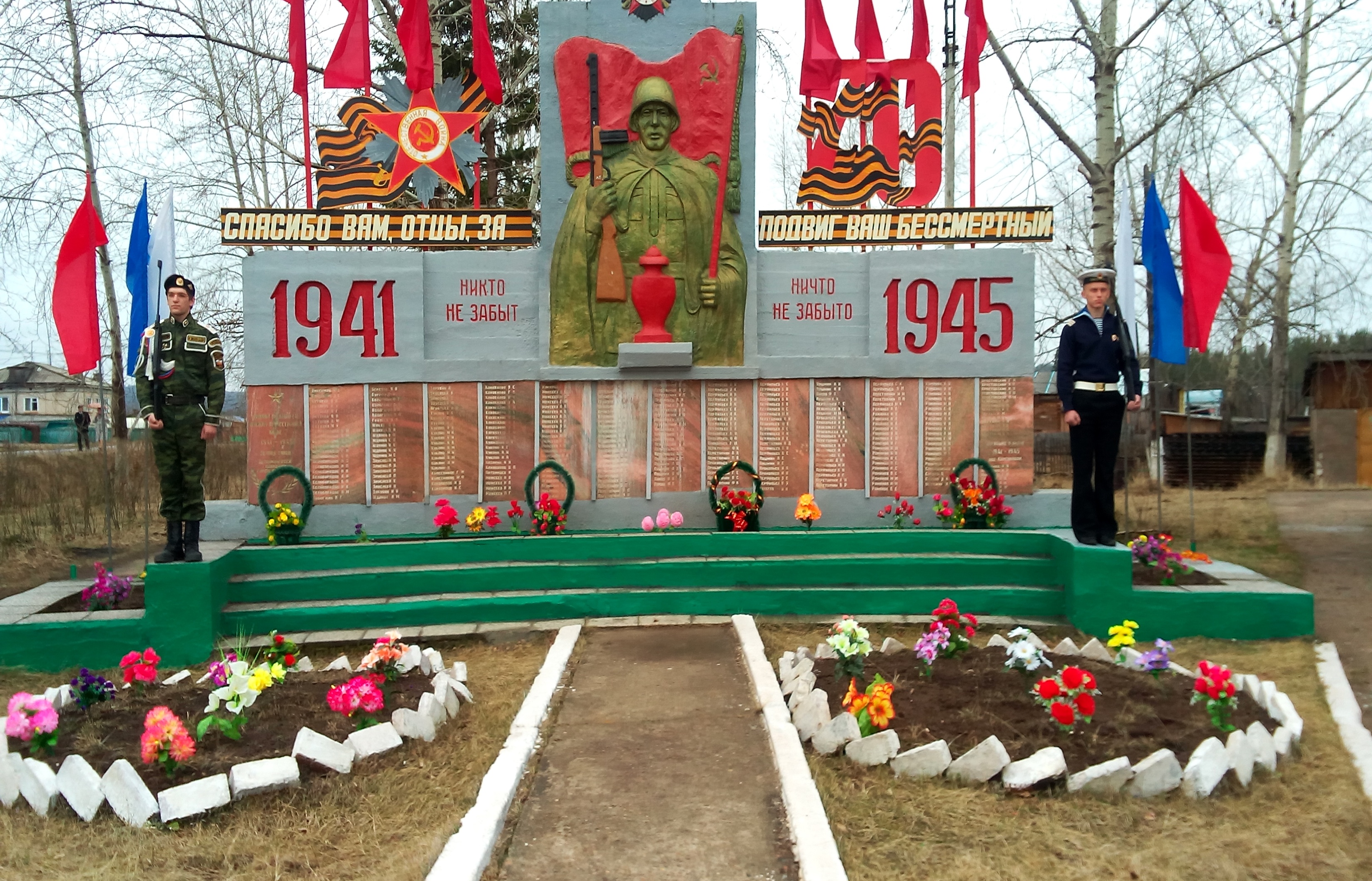 Военно-учётный стол
Березняковское МО
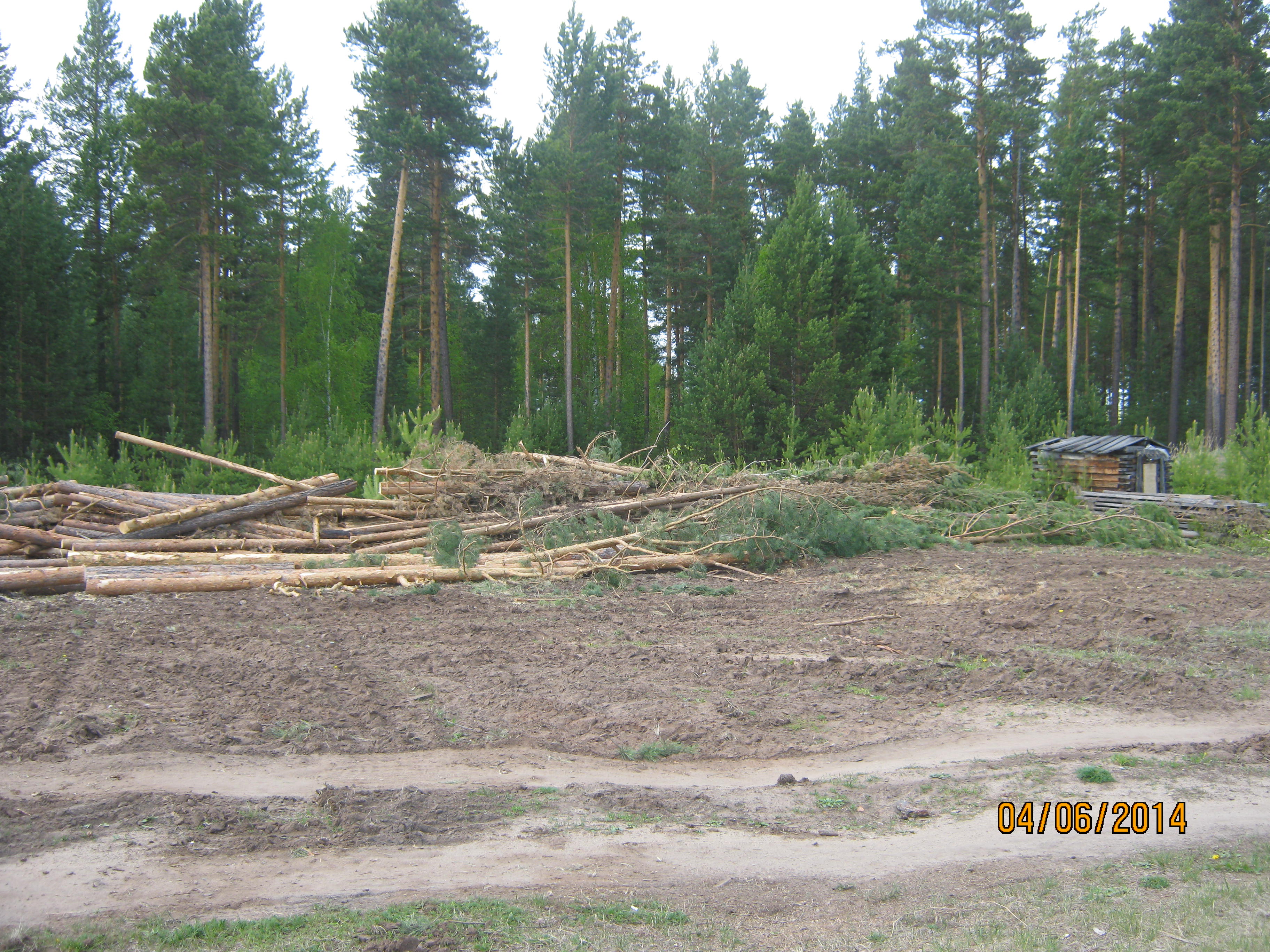 Березняковское МО
Гражданская оборона и чрезвычайные ситуации
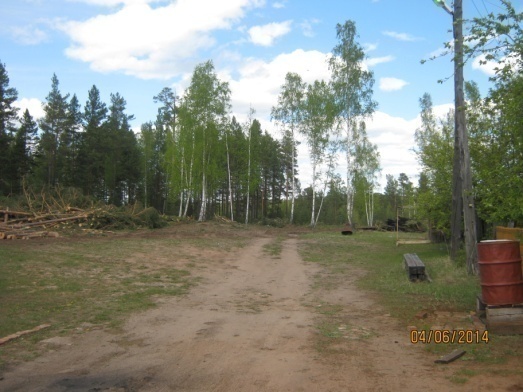 П.Березняки :
 обновление мин.полосы вокруг свалки ТБО – 0,4 га.;
 обновление мин.полосы по периметру населенного пункта – 1,6 км.;
Уборка кустарников , мелких деревьев и сухой травы -  401 м2.
П. Игирма :
 создание мин.полосы с юго - западной стороны -  1,55га. ; 
 обновление мин.полосы по периметру населенного пункта – 0,18 км.;
 Уборка кустарников , мелких деревьев и сухой травы -  201 м2.
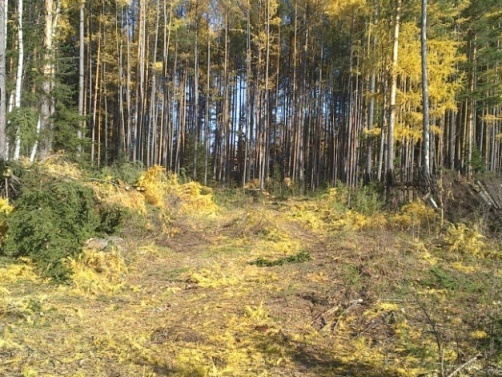 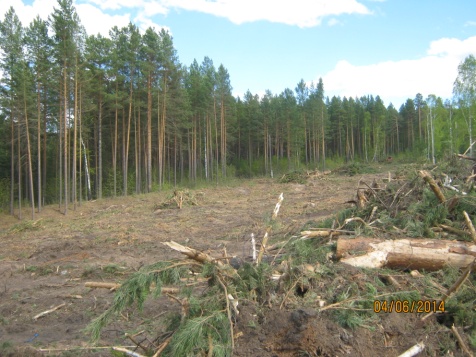 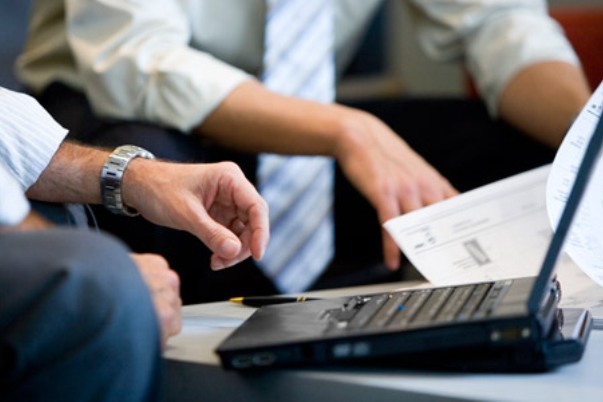 Информация о работе администрации
Березняковское МО
При администрации работают комиссии:
Жилищная комиссия по задолженности за коммунальные услуги (заседание 2 раза в месяц)
Комиссия по делам несовершеннолетних
Совет содействия семье и школе
Административная  комиссия
Работа по программам:
Комплексное развитие систем коммунальной инфраструктуры на территории МО «Березняковское сельское поселение»: 
«Чистая вода» (строительство КОС)
«Энергоснабжения и повышения энергетической эффективности
в.
 Модернизация объектов коммунальной инфраструктуры на территории МО БСП.
Развитие автомобильных дорог
Областная программа «Народная инициатива»
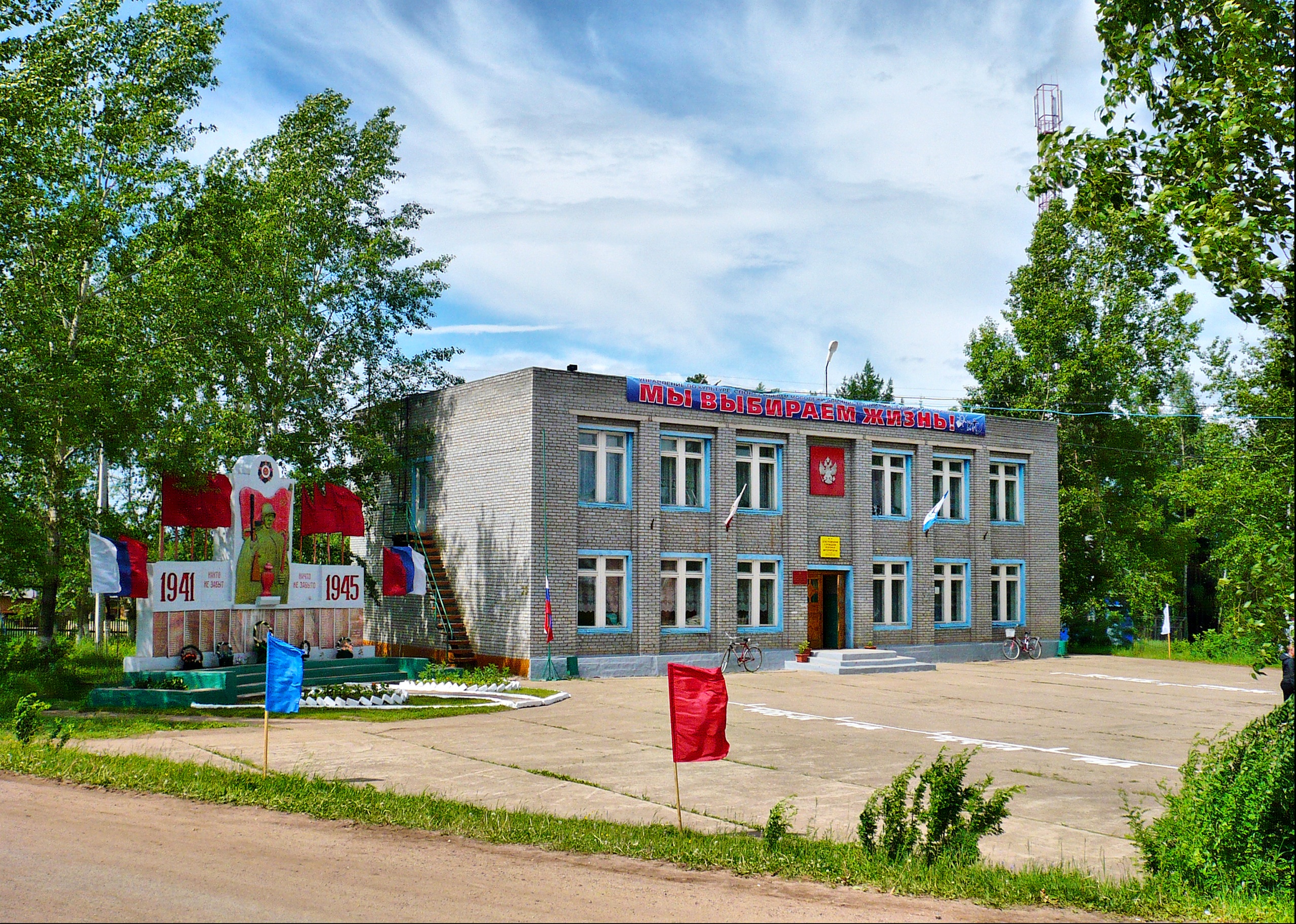 Информация о работе администрации
Березняковское МО
Работаем согласно планов  (годовые, месячные)
Ежемесячно проводится Административный Совет с приглашением руководителей предприятий и общественности; совместные заседания Думы БСП и Административного Совета.
Приём граждан в п. Березняки проводиться – понедельник, вторник, пятница;   
в п. Игирма  - каждый четверг. 
Среда  - выездной день в район для решения вопросов нашего поселения (пенсии, пособия, субсидия, приватизация и т.д.), совещания и семинары.
В течение года проводим собрания: 
     По подготовке и запуску летних водопроводов 
     По подготовке картофельных участков п. Березняки 
     По выпасу частного скота 
     По итогам работы управляющих компаний
     Отчётные собрания администрации БСП
     По противопожарной безопасности населения в осенне-зимний и весенне-летний периоды.
Тесно работаем с депутатским корпусом Думы Березняковского сельского поселения, состав 9 человек. Заседания Думы и комиссий проводятся ежемесячно, рассматривают вопросы
жизнедеятельности поселения и нормативно-правовые акты.
Система образования
Березняковское МО
Структура
Березняковское МО
Система образования
Рост заработной платы в 2016 году составил 0 %
Березняковское МО
Система образования
Березняковское МО
Система образования
Проблемные вопросы:
ОСШ п. Березняки:
  Установка камер видионаблюдение,
  Оборудование для медицинского кабинета, кабинетов химии, физики, английского языка;
  Обновление школьной мебели (в кабинеты – столы, в столовую - стулья);
  Замена кровли музея М.К. Янгеля,
  Кап. ремонт спортзала.


ООШ п. Игирма:
  Строительство гаража для транспорта;
  Обновление мебели в начальной школе;
  Канолизование и развозка воды в дошкольной группе;
  Замена кровли Игирменской основной школы

Д/с «Ручеёк»:
  Кап. ремонт кровли д/сада;
  Кап. ремонт сточных и канализационных труб.
 Приобретение жарочного шкафа.
Березняковское МО
Здравоохранение
В состав персонала Березняковской Участковой Больницы входят: врача – 3; м/сёстер – 17; 
мл.мед.персонал - 9; прочие рабочие – 15. Стационар 25 койкомест, тубдиспансер 23 койкомест. 
    Фельдшерско-Акушерский пункт п. Игирма состоит: фельдшер – 1; мед/сёстер – 1; мл.мед.персонал – 1.
Приобретение мед. оборудования в 2014 году – 0 ед.; в 2015 году – 2 ед; 2016 году- 0ед.
Увеличение заработной платы: 2013 год - 0%; 2014 год - 5%; 2015 год – 0%; 2016 году-0%.
Обучение (повышение квалификации и переподготовки): 2013 г. – 0 чел.; 2014 г. – 1 чел.; 2015 г. – 9 чел; 2016г.-1чел.
Трудоустроено по программе обеспечения врачей на селе: 2013 г. – 1 чел.; 2014 г. – 2 чел.; 2015 г. – 0 чел; 2016году – 0 чел.
Обеспечение кадрами на 2014 год – 100 %; на 2015 год – 82 %; на 2016год – 100%.
Жилищно-коммунальное хозяйство
Березняковское МО
Ресурсоснабжающая и
управляющая компании
ООО «ГРАНДСЕРВИС» – Генеральный директор И.К. Клименко водоснабжение и водоотведение.
Жилищный фонд  Березняковского сельского поселения на 01.01.2017г. составил 39909,4 м2 ; в том числе п. Березняки   -  26083,4 м2 (бл.фонд - 20554,0м2  и небл.фонд – 5529,4м2); п. Игирма – 13826 м2. Количество домов п. Березняки  - 157, п. Игирма – 167, всего 324. В среднем степень износа – 43 - 74 %. Жильём обеспечено всё население посёлков. Имеются квартиры в неблагоустроенном фонде для распределения. Очереди нет.
[Speaker Notes: ООО «Перспектива» взяла на обслуживание с 01.07.2015 года 18 многоквартирных домов , общей площадью 7283,9 м2 . По остальным домам объявлен открытый конкурс по отбору управляющей компании.]
Жилищно-коммунальное хозяйство
Березняковское МО
Жилищный фонд оборудован водопроводом, централизованной канализацией, центральным отоплением, печным отоплением пользуются 
49 %. В летний период весь неблагоустроенный сектор в обоих посёлках подключён к летнему водопроводу. 
    Тарифы на теплоснабжение на 01.07.2017г. увеличились на 5,9%; 
на 01.07. 2014 г. увеличились на 6%  
с  01.12. 2015 г. увеличились на 3,9 %
на 01.07.2016г. увеличилось на 3,9%
На 01.07.2017 г. Увеличится на 5,9%
Жилищно-коммунальное хозяйство
Березняковское МО
фонд БСП за 2016 год составляет:
п.Березняки – всего (399), 295 (приватизировано), 35 (частных) = 69 (мун)
п. Игирма – всего (318), 62 (приватизировано), 25 (частных) = 231 (мун)
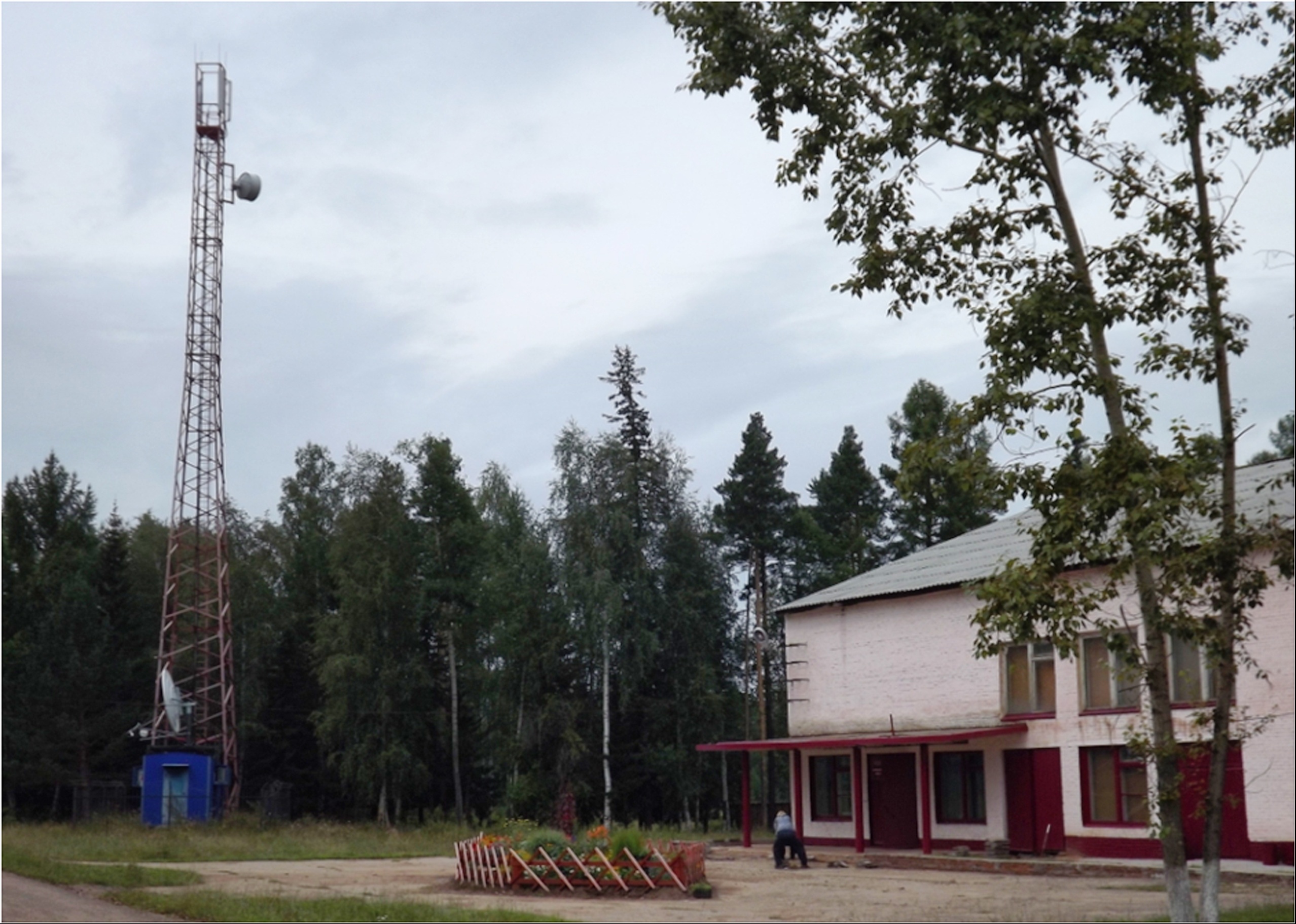 Транспорт / ТВ и Связь
Березняковское МО
Транспорт:
   В Березняковском сельском поселении действует  маршрут автобусных пассажирских перевозок: Березняки-Игирма-Железногорск. Протяжённость маршрута 93 км. Осуществляет пассажиро-перевозки предприятие ИП Трошин Н.Б., но ввиду плохих дорог часто бывает, что транспорт не выходит по маршруту, особенно в осеннее и весеннее время. Предоставляется  ветеранам труда, труженикам тыла льготный проезд.
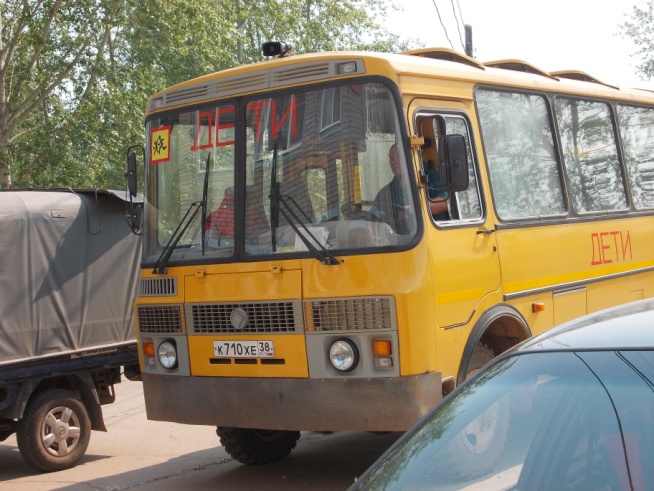 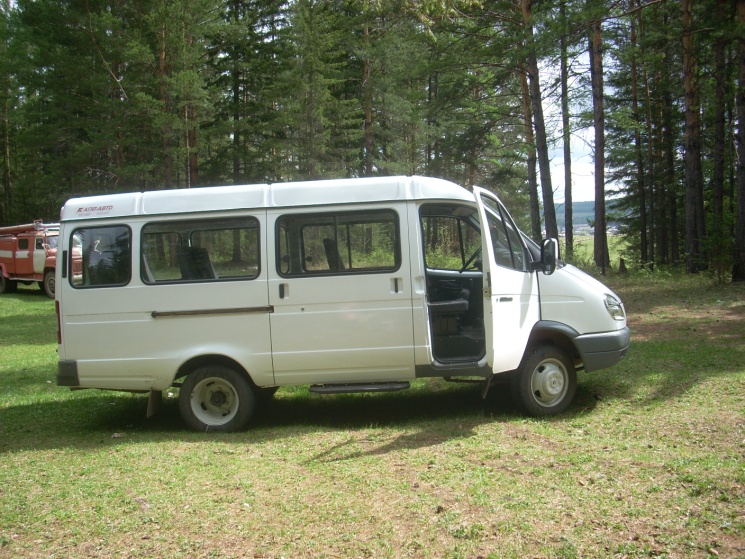 Телевидение
   1) Работает аналоговое 2-х каналовое телевиденье.
   2) Цифровое эфирное телевиденье.
   3) Спутниковое телевиденье (преобладает «Триколор ТВ» и «НТВ+»).
Связь
     1) Стационарная связь
 «Ростелеком».
     2) Сотовая связь «Мегафон», 
«МТС», «Билайн», «Теле2».
     3)  Безлемитный, беспроводной 
широкополосный доступ
 к сети интернет  существляет ООО «Регион Телеком»
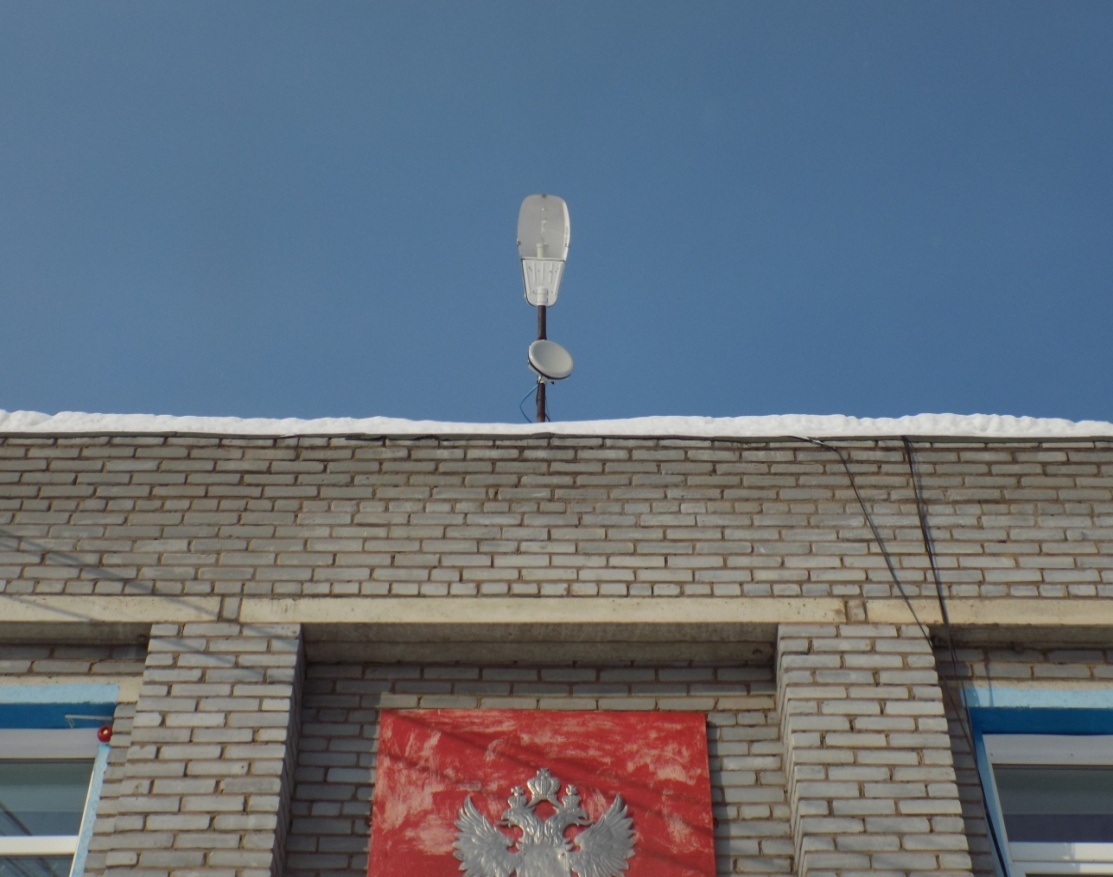 Березняковское МО
Сельское хозяйство
Динамика роста сельхозпродукции
Березняковское МО
Сельское хозяйство
Динамика роста сельхозпродукции
Березняковское МО
Сельское хозяйство
Динамика роста сельхозпродукции
Сельское хозяйство
Березняковское МО
Динамика роста сельхозпродукции
Оформление земель с/х назначения в долевую собственность на 01. 01.2017г.:
 - оформило 9 человек общей площадью 480 га. 
Оформление приусадебных участков в личную собственность (для ведения личного подсобного хозяйства) :
 - оформило 62 человек. (по сравнению с 2016годом на 47 участков больше)
Оформление участков (промышленная зона) купля продажи - 2 чел, аренда – 1чел.
Березняковское МО
Потребительский рынок
Малое предпринимательство
Анализ деятельности предприятий, находящихся на территории Березняковского сельского поселения.
Юр. Лица и индивид/пред всего:22чел.

Работают по направлениям:
Сельское хозяйство – 3;
Розничная торговля – 13;
Лесозаготовки: поставка твёрдого топлива – 3;
Перевозка пассажиров – 1;
Деревопереработка – 2.
Березняковское МО
Социально-экономическая ситуация
Отчёт о решении поставленных проблемных вопросов Березняковского МО за 2016 год
Социально-экономическая ситуация
Березняковское МО
Перспективы развития Березняковского
 сельского поселения  на 2017 год
Березняковское муниципальное образование
Нижнеилимский район
Иркутская область
Иркутская область
Нижнеилимский район
Березняковское сельское поселение
АДМИНИСТРАЦИЯ
665696, п. Березняки
улица Янгеля дом 25
Телефон (факс): 8(39566)60-2-10
a-bsp@yandex.ru
http://a-bsp.ru
2016год